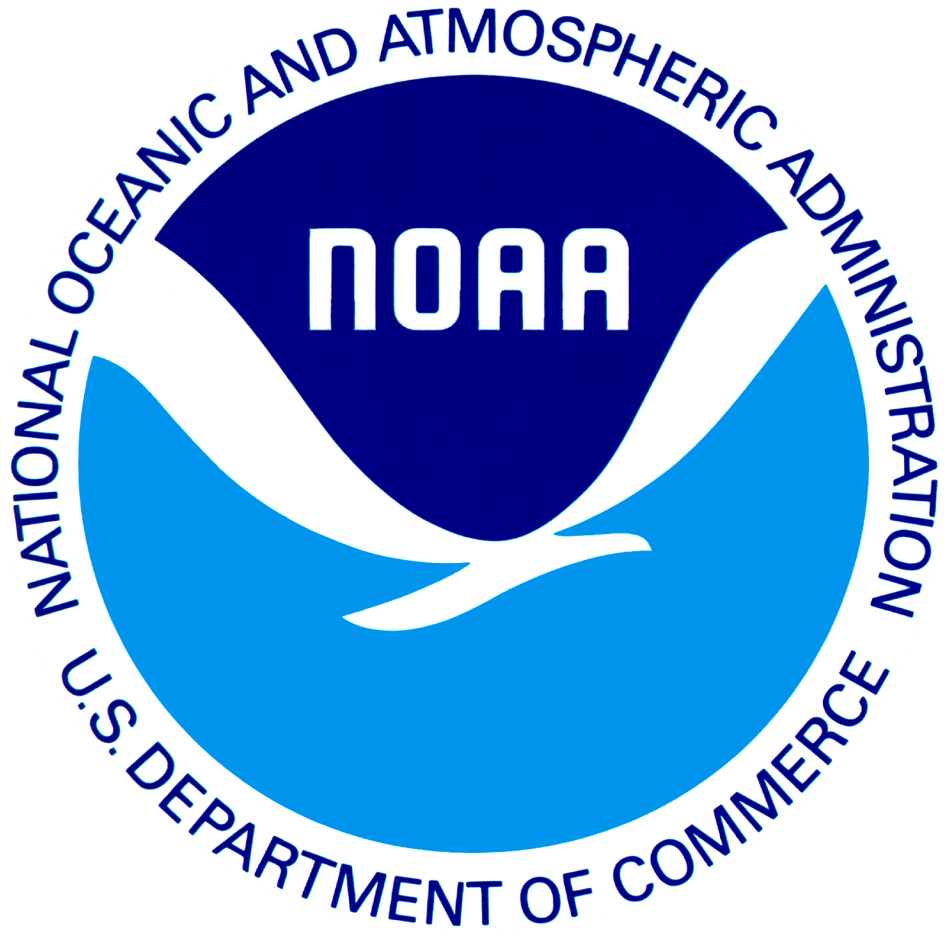 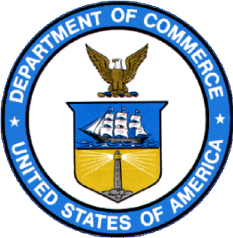 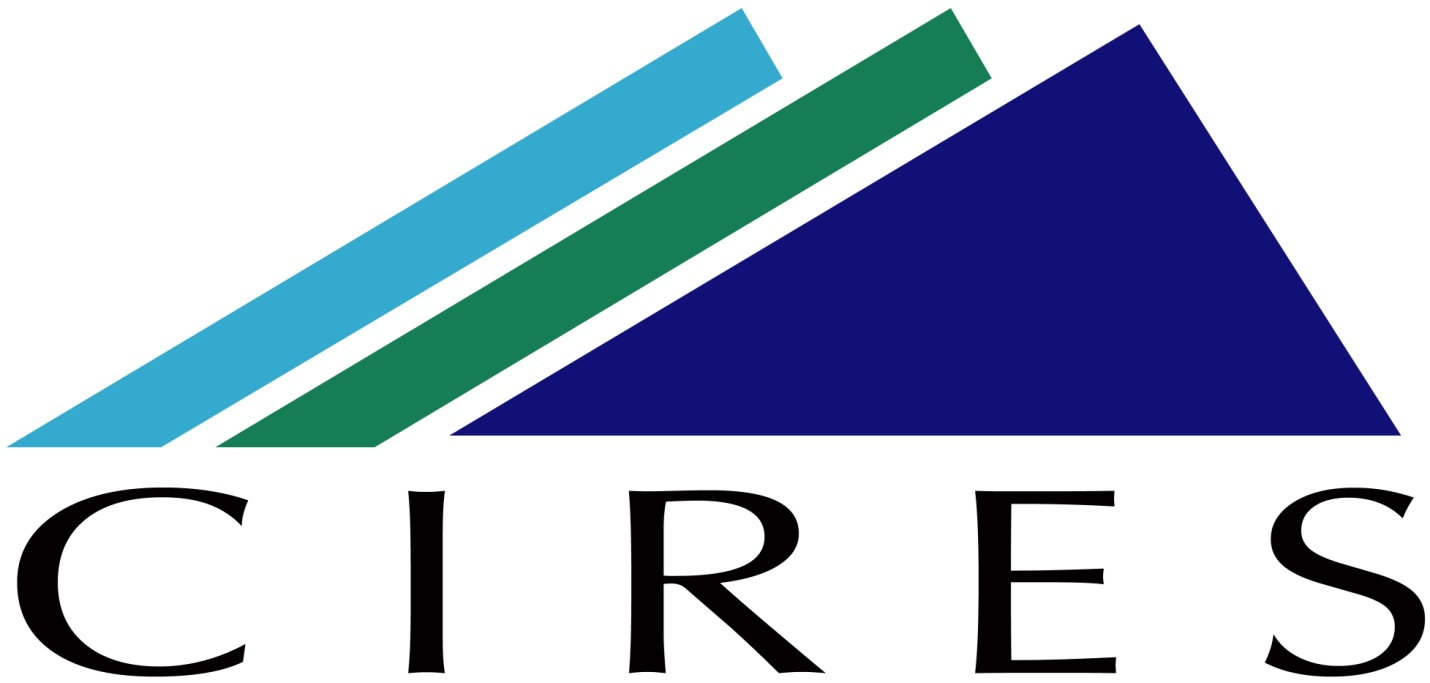 vLab ForumAutomated High-Resolution Ensemble-Based Hazard Detection Guidance
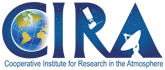 20 April 2016
 Curtis Alexander, Trevor Alcott, Isidora Jankov,                                           Stan Benjamin, Steve Weygandt
NOAA/ESRL/GLOBAL SYSTEMS DIVISION
Research to Reduce Disasters and Enhance Resilience
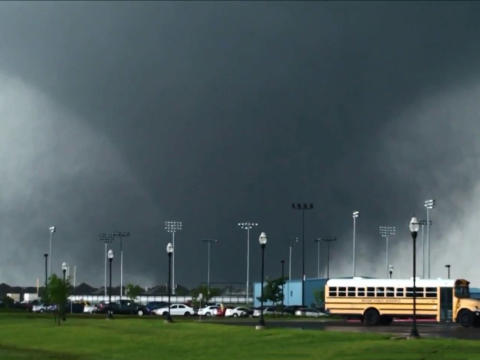 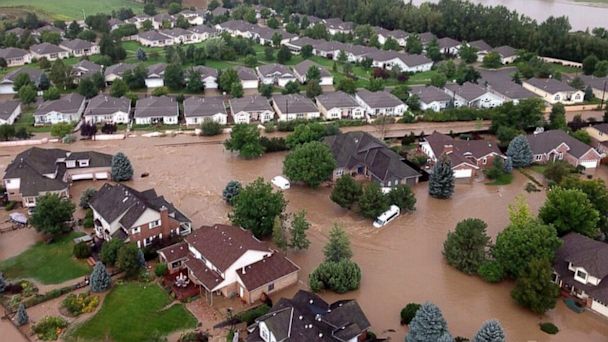 Colorado Floods
9-15 September 2013
Moore, OK Tornado
20 May 2013
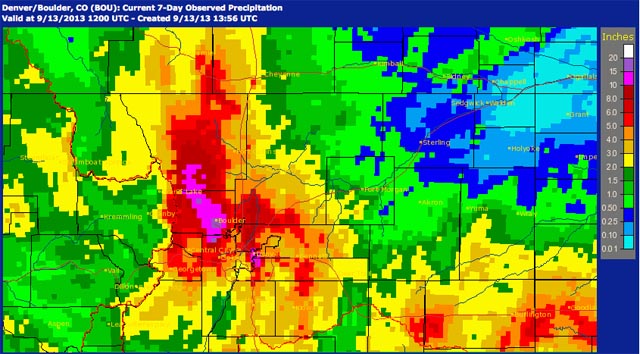 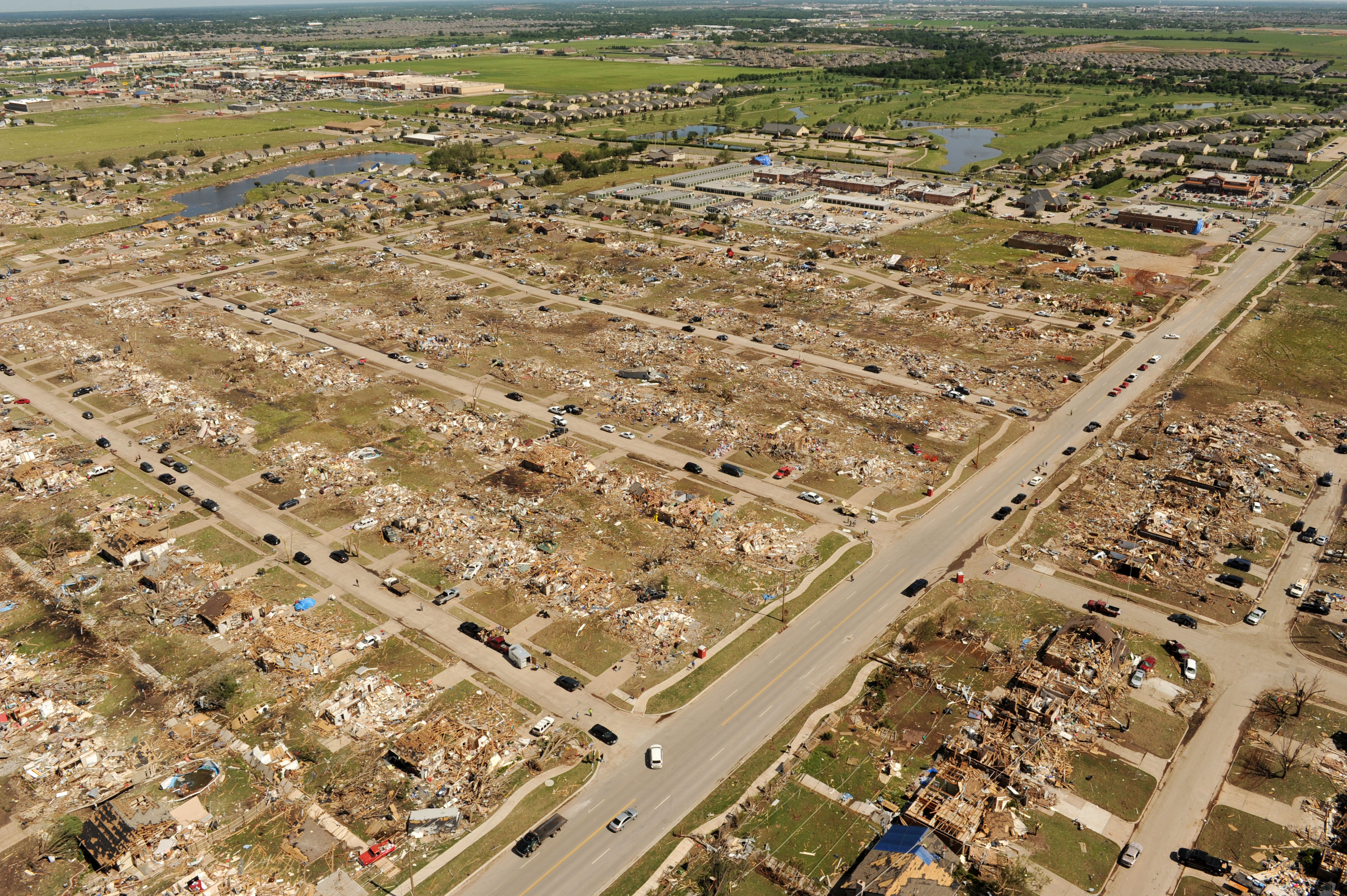 10,000 properties
damaged or 
destroyed
25 fatalities

1,150 homes
destroyed
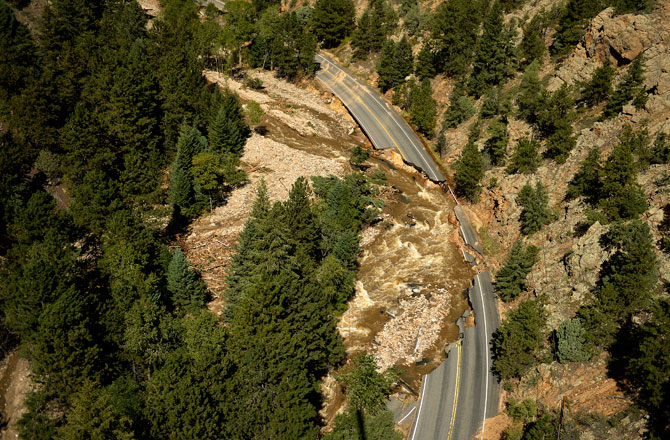 Atlanta, GA Snowstorm
28 January 2014
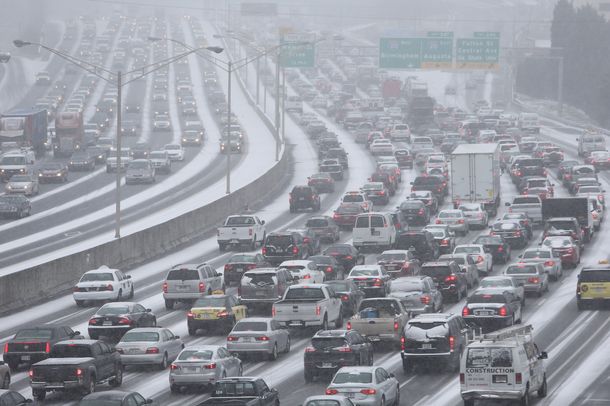 Yarnell, AZ Wildfire
30 June 2013
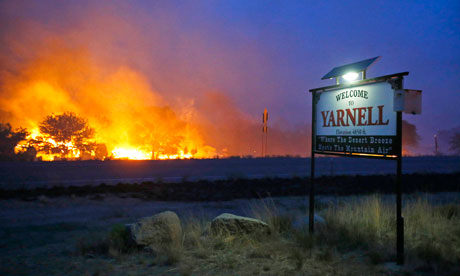 $75 million in 
insurance claims
19 firefighter
fatalities
Ensemble-Based Hazard Detection Guidance
vLab Forum
20 Apr 2016
1
RAP/HRRR: Hourly-Updating Weather Forecast Models
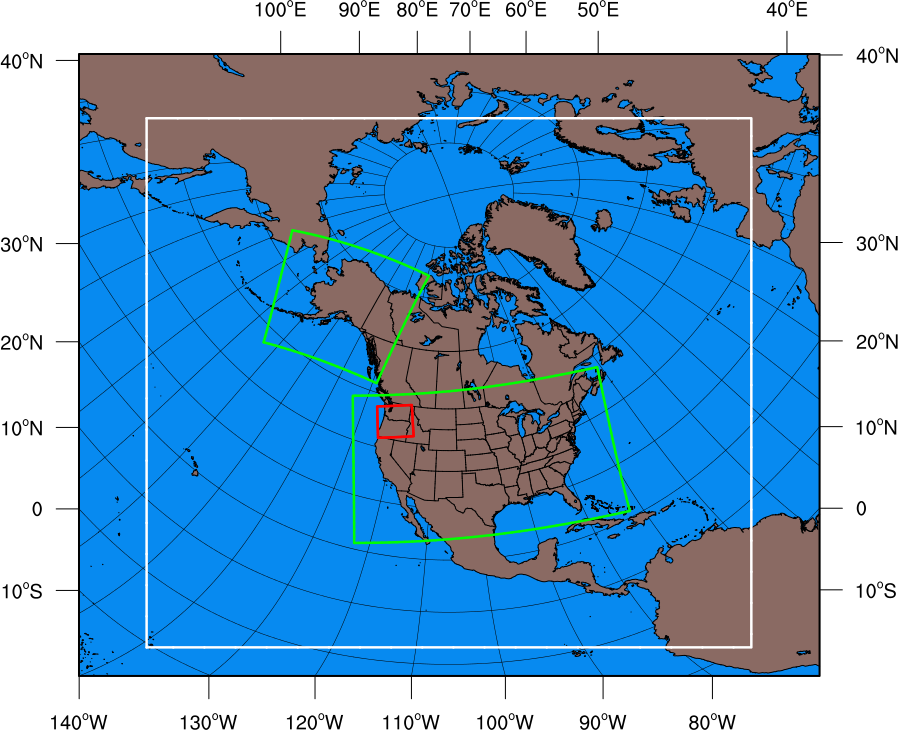 Expanded RAP to match NAM for SREF 
(June 2016)
13-km Rapid Refresh (RAP) – to 21h (June 2016)
Initial & Lateral Boundary Conditions
3-km High-Resolution Rapid Refresh Alaska Testing (HRRR-AK) w/MRMS radar data
(Spring 2016)
3-km High-Resolution   Rapid Refresh (HRRR) – to 18h (June 2016)
Initial & Lateral Boundary Conditions
Prototype 3-km storm-scale HRRR ensemble (HRRRE)
(Spring 2016)
750-m HRRR nest                          Wind Forecast Improvement Project Experiment (ongoing)
3-km High-Resolution Time Lagged Ensemble (HRRR-TLE)
Ensemble-Based Hazard Detection Guidance
vLab Forum
20 Apr 2016
2
Project Overview
Multiple runs from the HRRR can provide additional forecast insight and can be grouped into categories:
 Run-to-run consistency (at least 3 consecutive runs)
 More common in strongly-forced events and can enhance forecast confidence
 Solution, on limited occasions, could be erroneous, particularly in more weakly-forced events

 Trend in guidance towards a particular solution (3 or more consecutive runs)
 Examples including increasing convective initiation/coverage
 Forecasters should be judicious when extrapolating trends

 Trend (at least 3 consecutive runs) then an abrupt change to a different solution/trend
 First run after convective initiation
 First run assimilating new RAOB data (00/12 UTC)
 Latest GFS cycle used (10/22 UTC)
 No consistency and no trend with 3 or more consecutive runs with very different solutions
Ensemble-Based Hazard Detection Guidance
vLab Forum
20 Apr 2016
3
HRRR Forecast Consistency Example
Radar Obs at 2200 UTC
11 May 2014
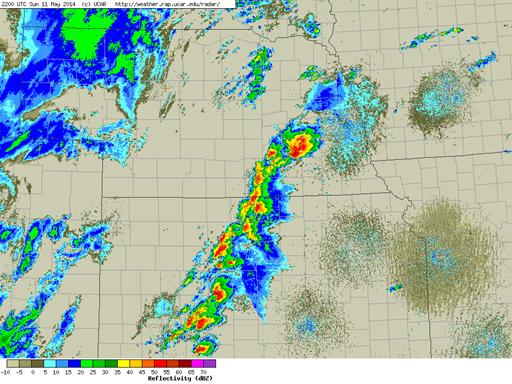 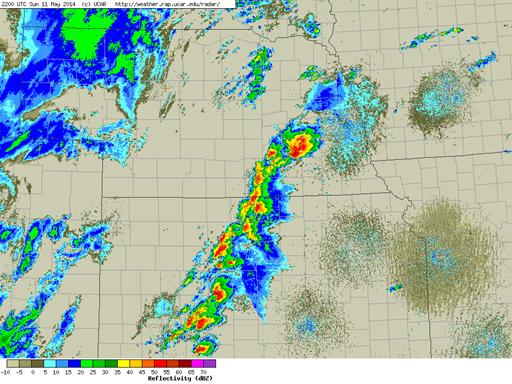 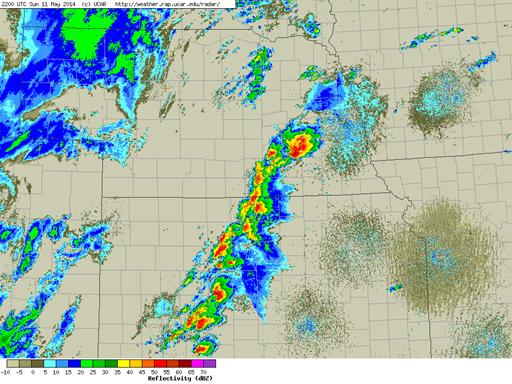 Storm Reports
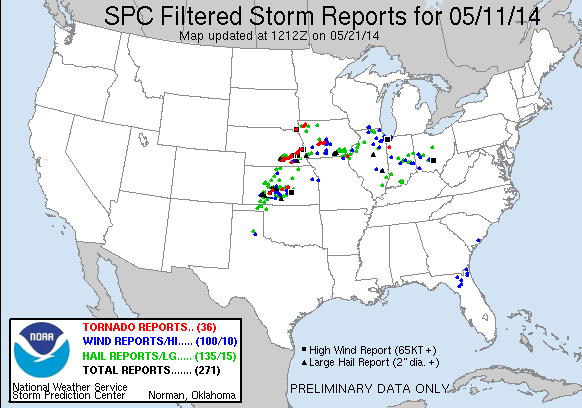 HRRR Forecasts valid at 2200 UTC
Updraft Helicity
Time-Lagged Ensemble
17 UTC (5hr)
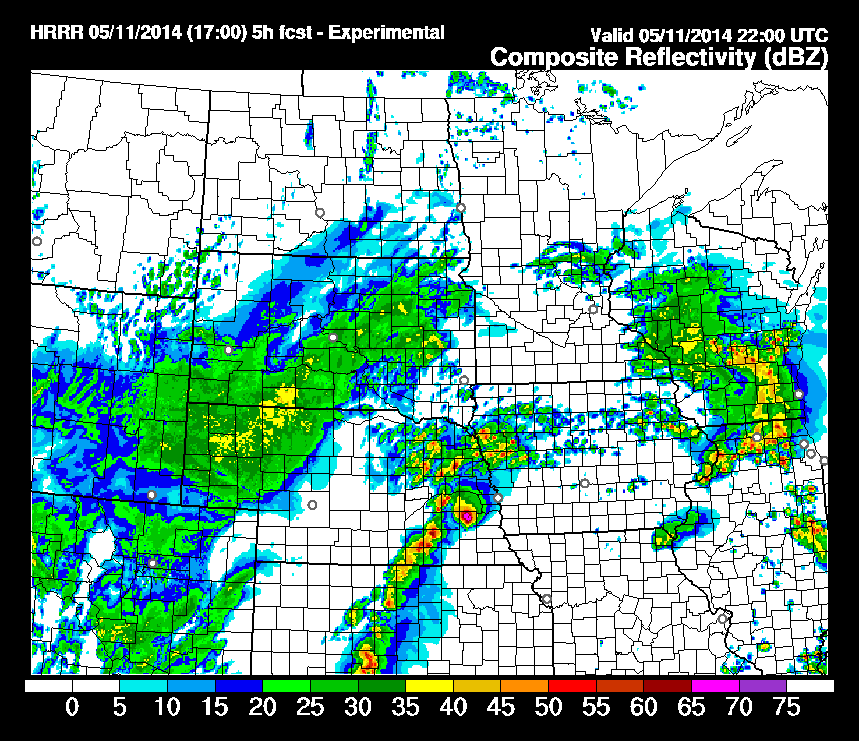 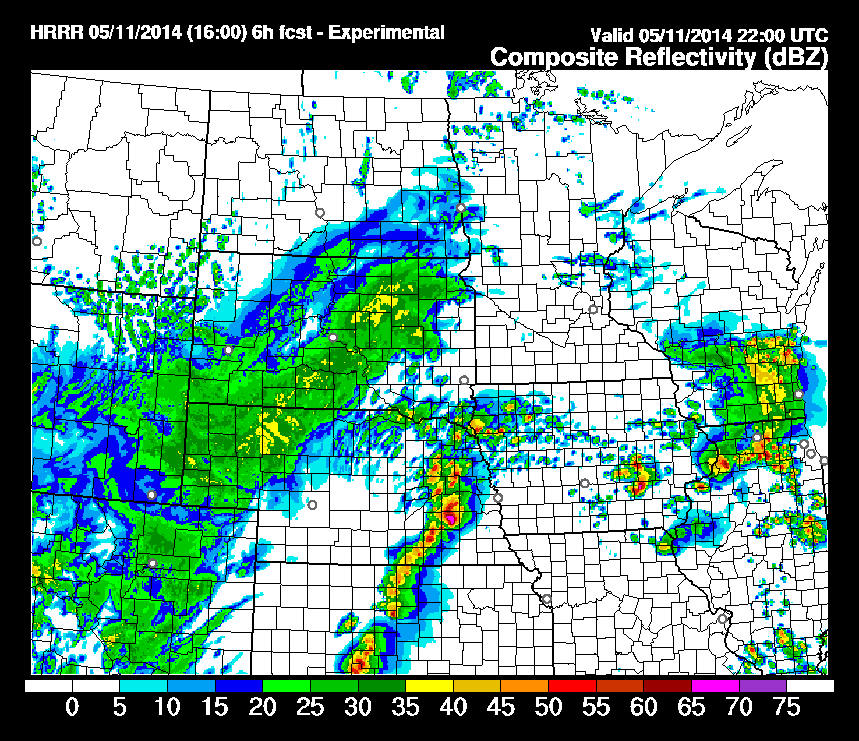 16 UTC (6hr)
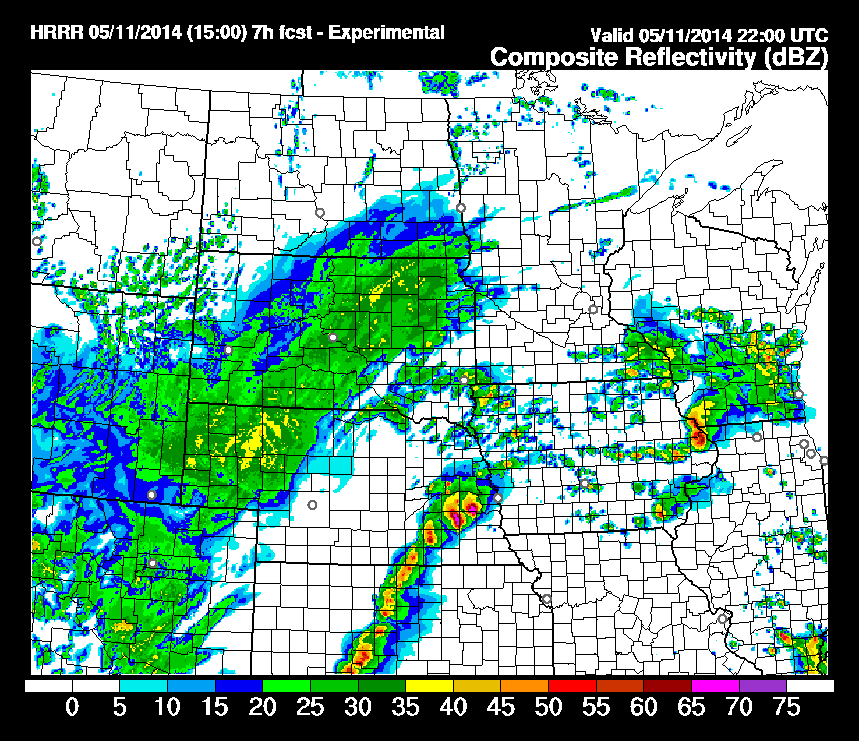 15 UTC (7hr)
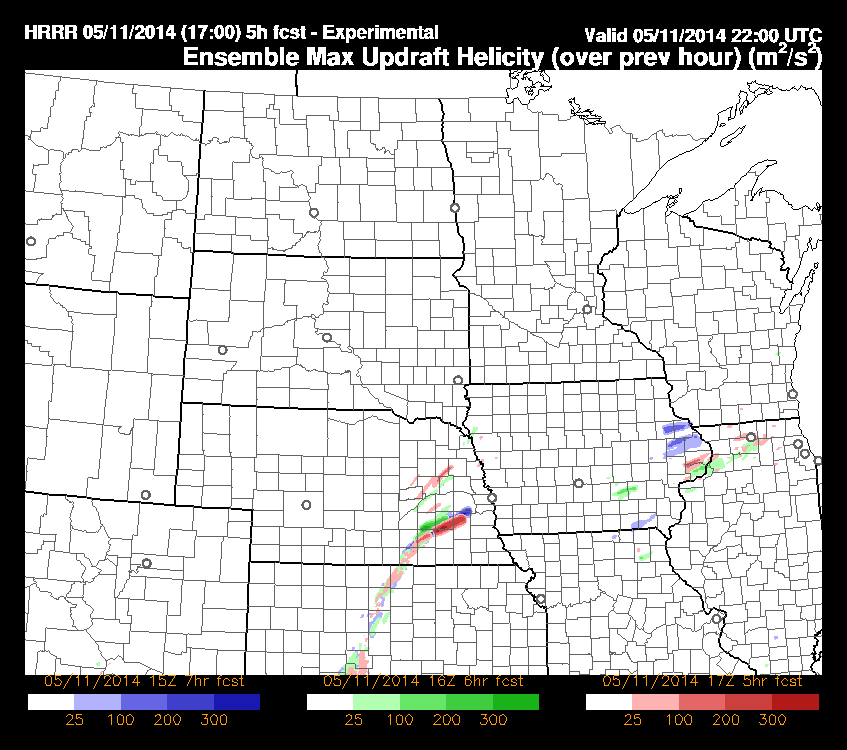 Ensemble-Based Hazard Detection Guidance
vLab Forum
20 Apr 2016
4
Project Overview
Challenge:
 About 5 trillion bits of data from a single 15-hr HRRR forecast
 How to extract most useful information for forecasters?
Goal:
 Automated monitoring of hourly-updating model forecasts
 Measure run-to-run consistency/trends in forecasted hazards
 Provide accurate measure of confidence (uncertainty) for hazards
How:
 Post-process model output (computationally inexpensive)
 Create multi-run ensemble of HRRR (and other) forecasts
 Identify forecasted hazards (heavy rainfall, snow bands, severe storms)
 Form probabilistic gridded guidance of the hazards and bias correct for statistical reliability
Ensemble-Based Hazard Detection Guidance
vLab Forum
20 Apr 2016
5
HRRR Time-Lagged Ensemble (HRRR-TLE)
Real-time
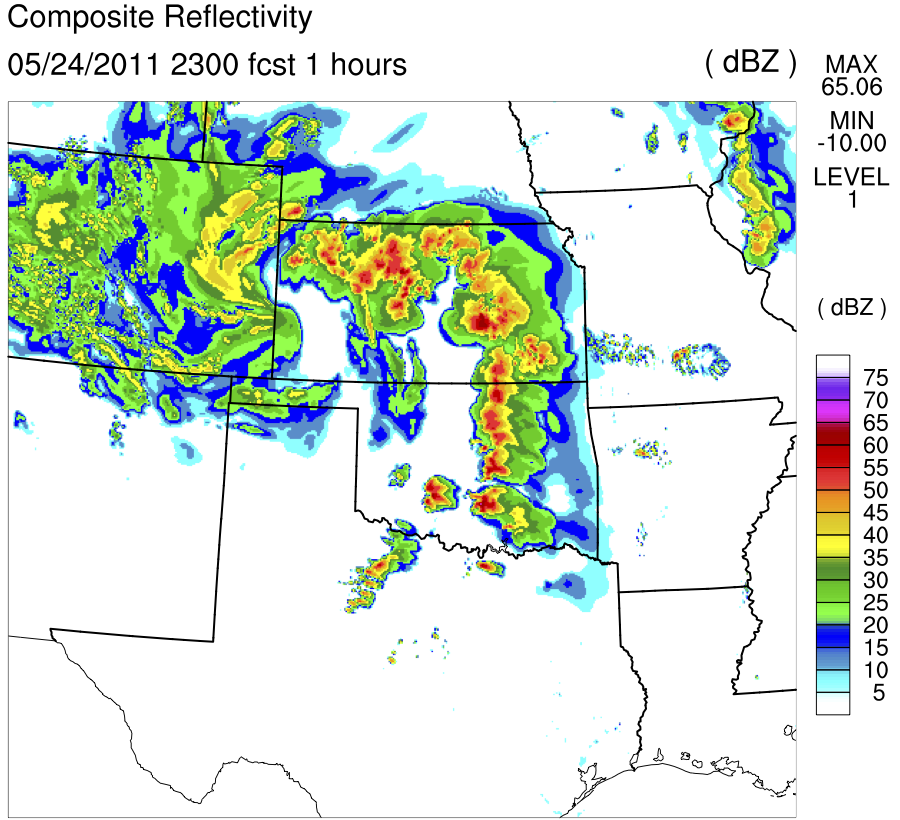 Deterministic HRRR:
 High-resolution forecast provides small-scale details
 Hourly-updating with fresh forecast always available
Time-Lagged Ensemble (HRRR-TLE):
 Leverage runs in ensemble of opportunity
 Form hazard likelihood probabilities
 Less small-scale detail
 Proxy for confidence/certainty
 Underdispersive
HRRR Ensemble (HRRRE):
 More expensive ensemble
 More spread/dispersive/skill
Member 1
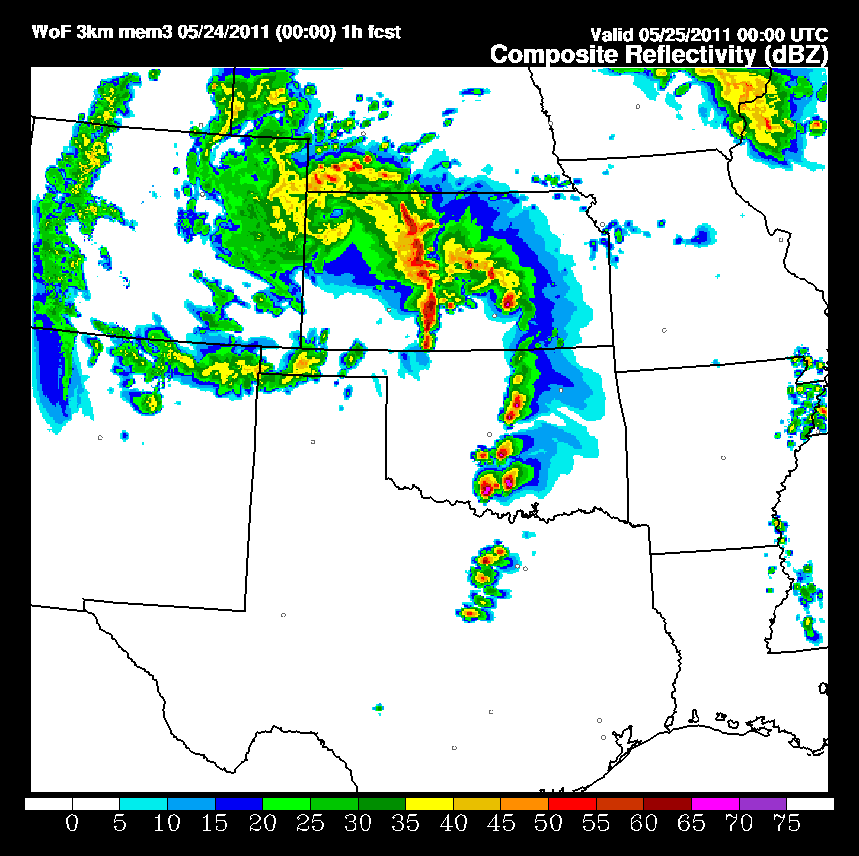 Member 2
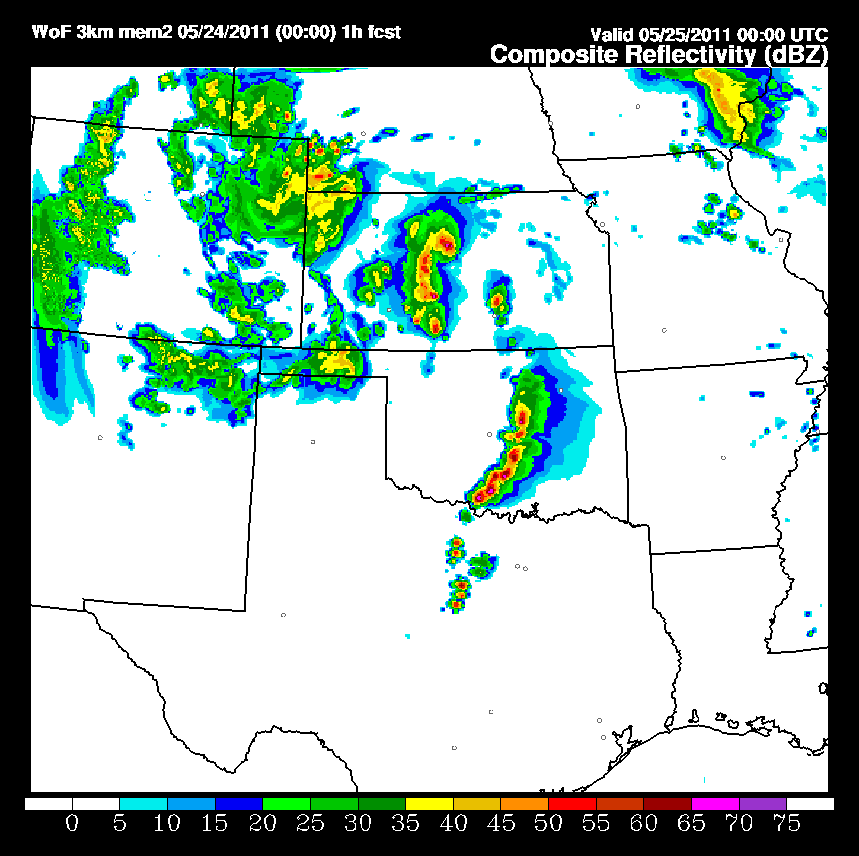 Member 3
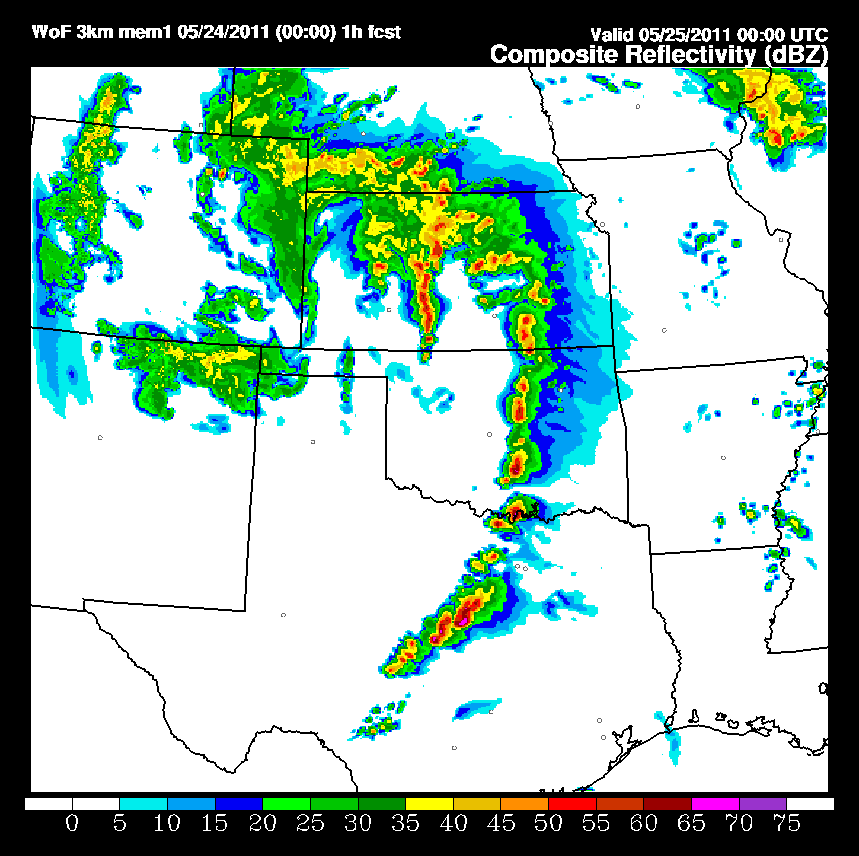 00 UTC
Obs
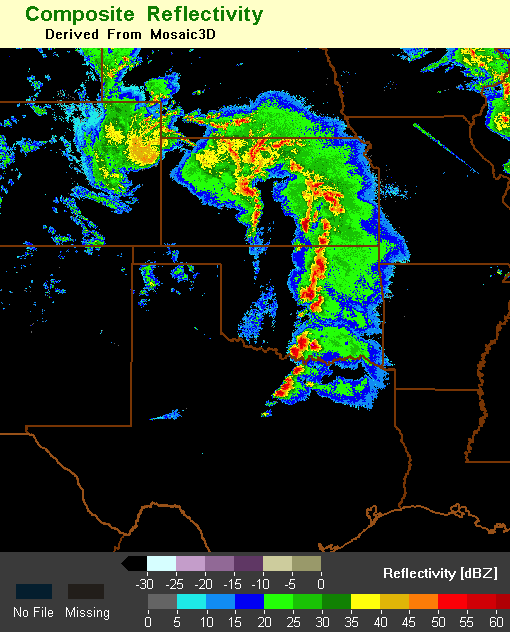 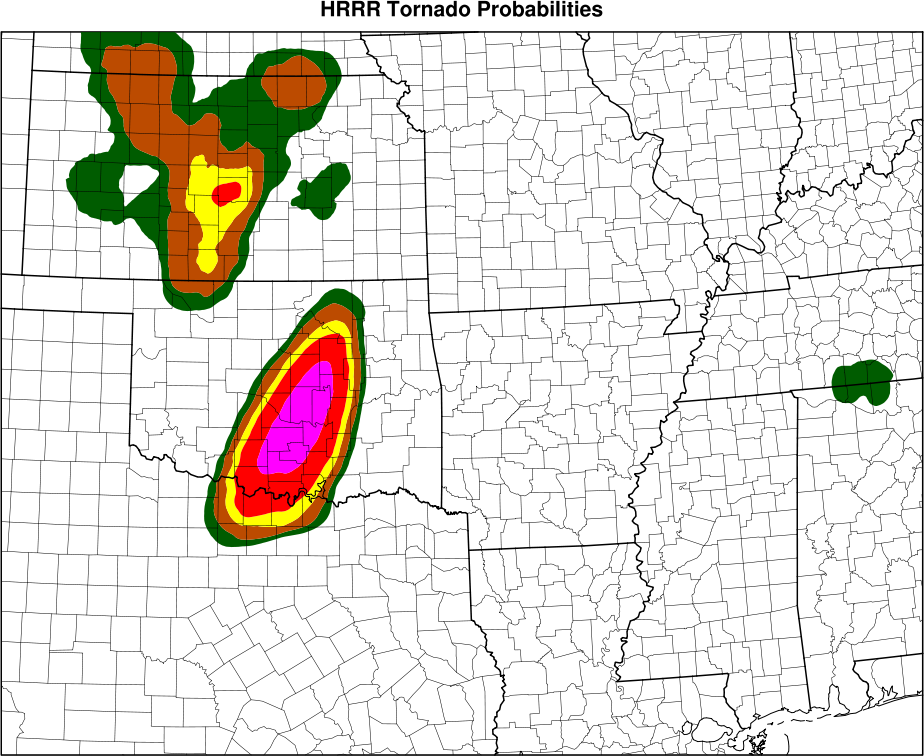 Supercell
probability
past hour
00 UTC
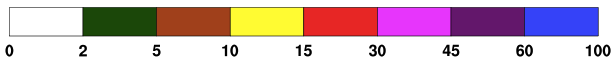 Ensemble-Based Hazard Detection Guidance
vLab Forum
20 Apr 2016
6
HRRR-TLE Severe Weather Example
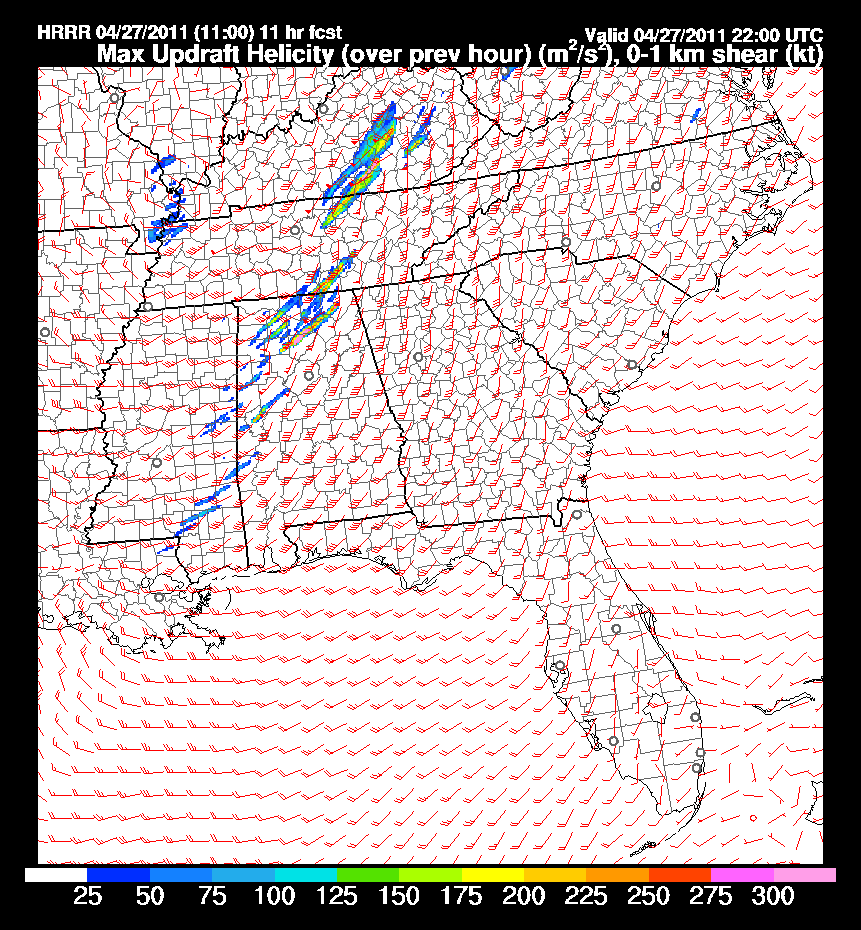 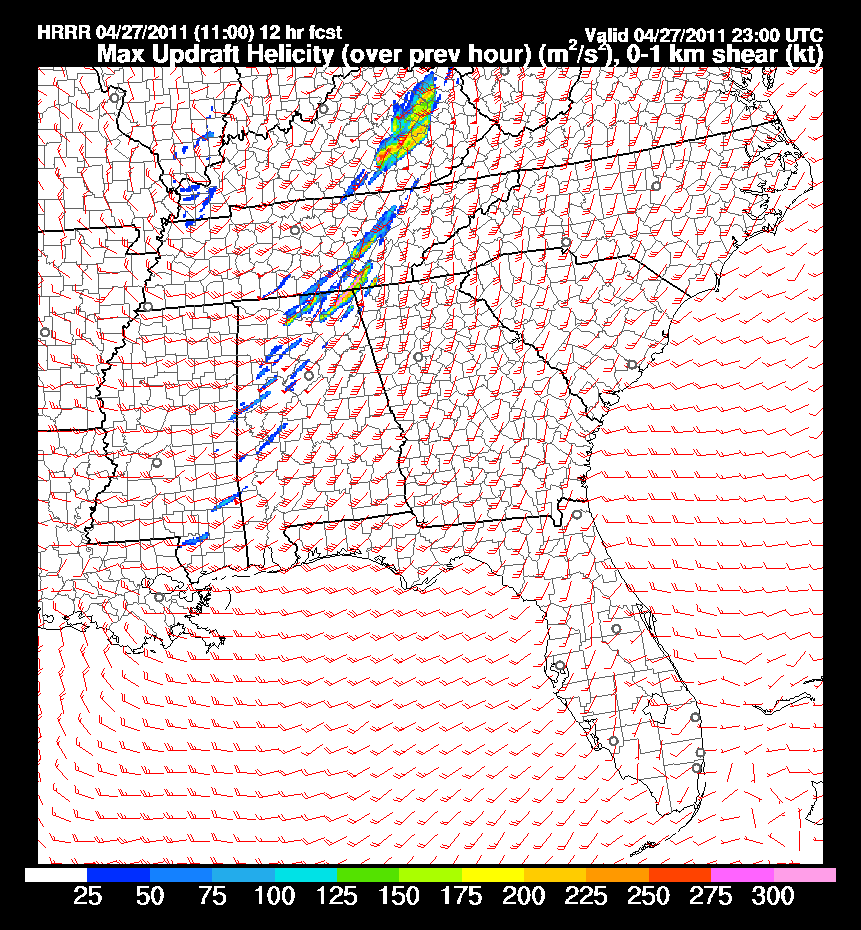 Forecasts valid 23-00z
Forecasts valid 22-23z
Neighborhood Search

Point Probability
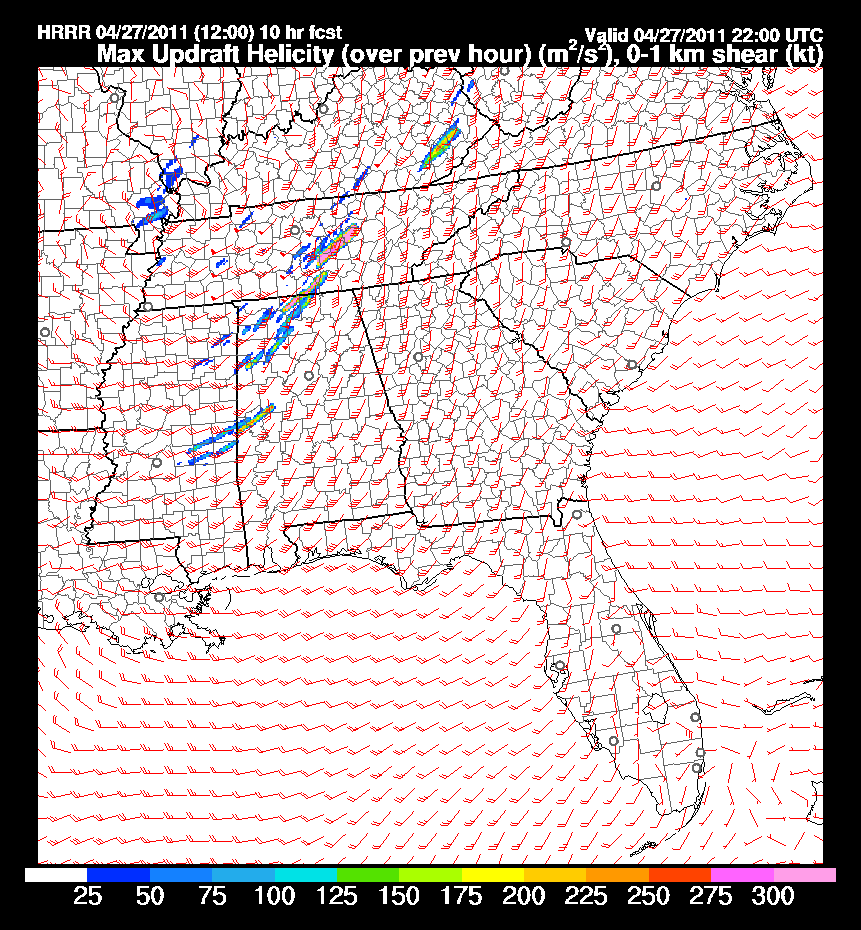 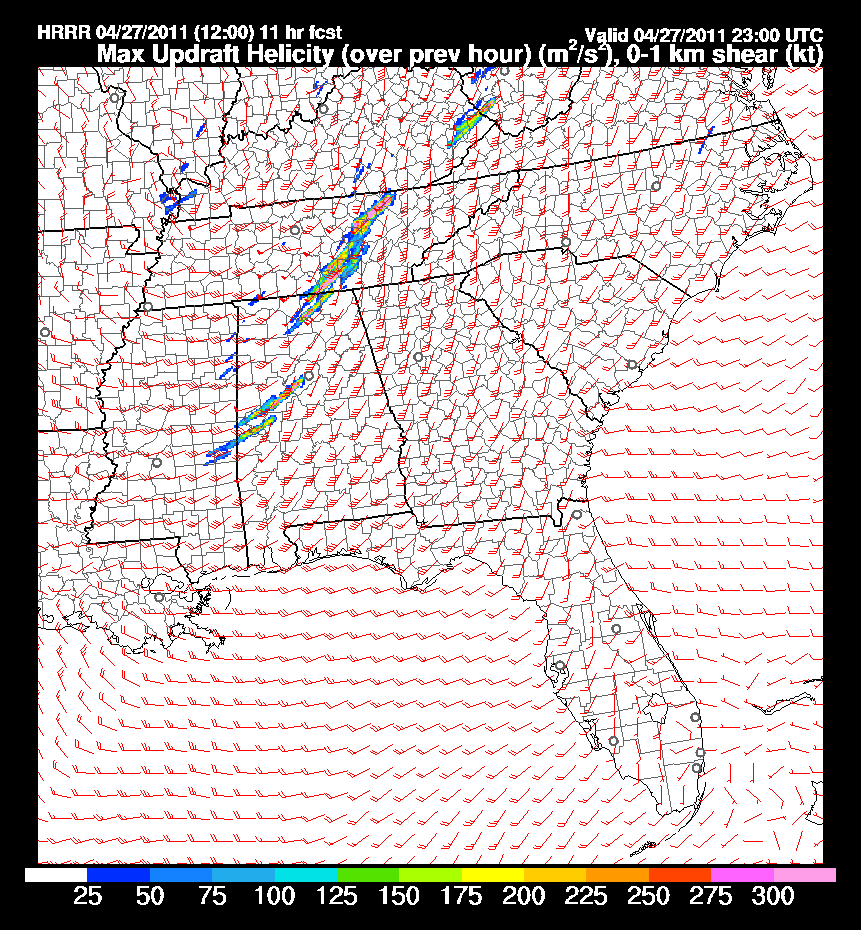 HRRR 13z Init
11 - 12 hr 
forecast
8 - 9 hr 
forecast
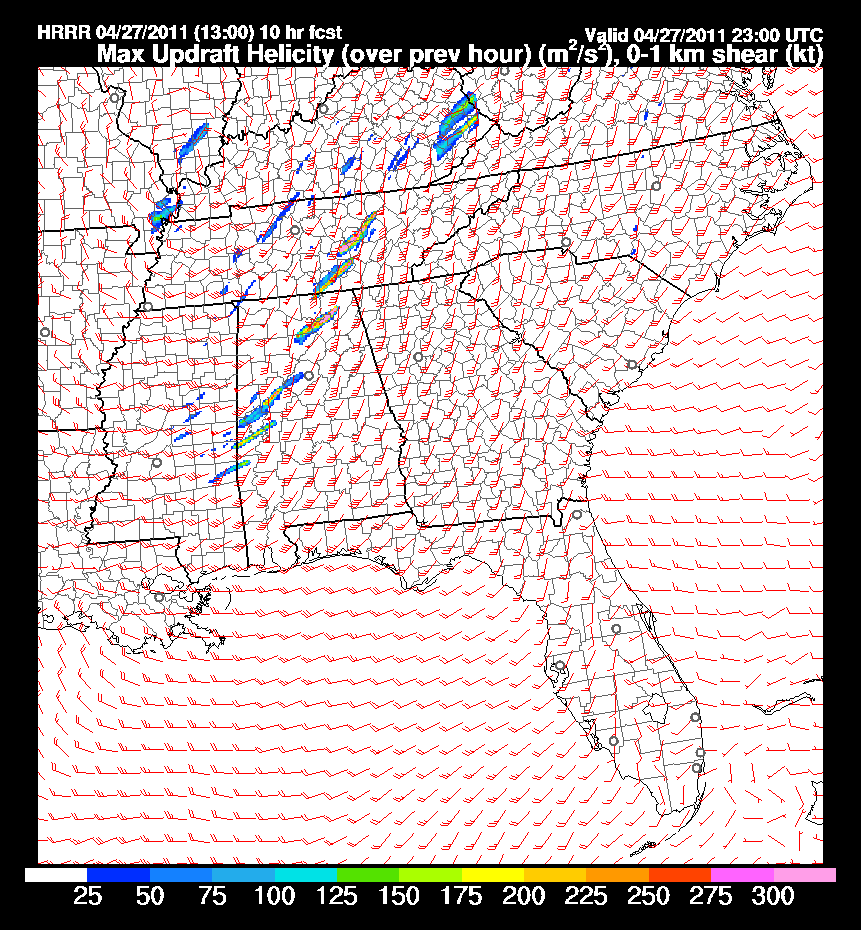 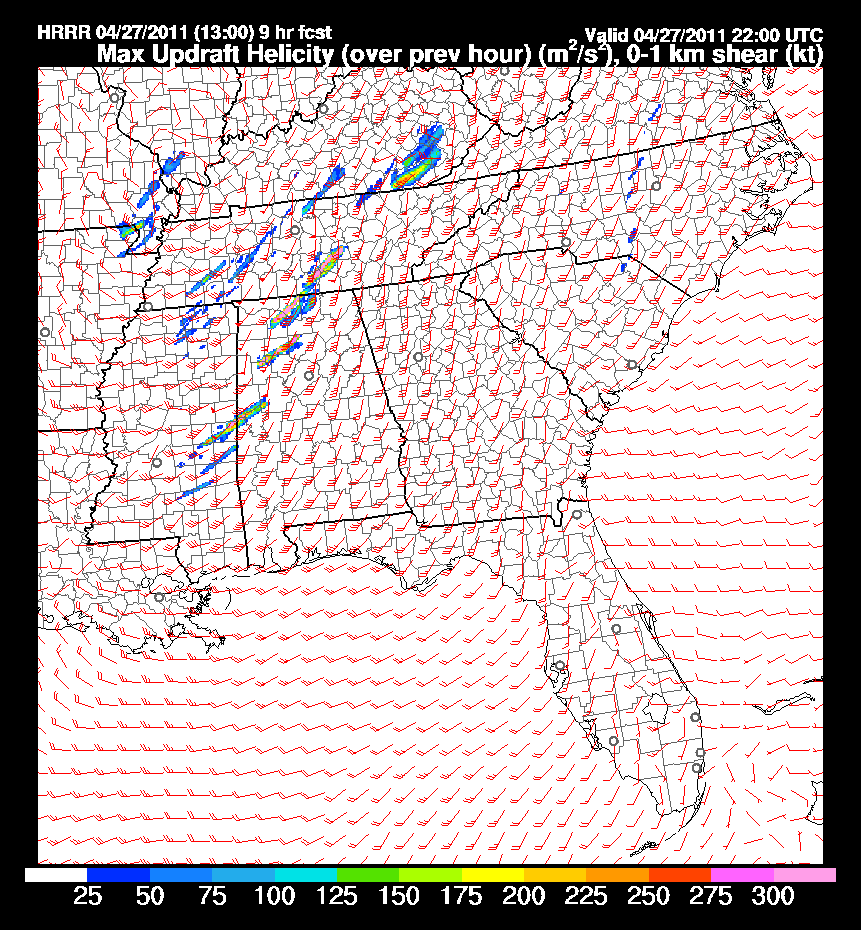 Spatial radius 45 km
Time radius 1 hr
UH threshold 25 m2/s2
HRRR 12z Init
10- 11 hr 
forecast
9- 10 hr 
forecast
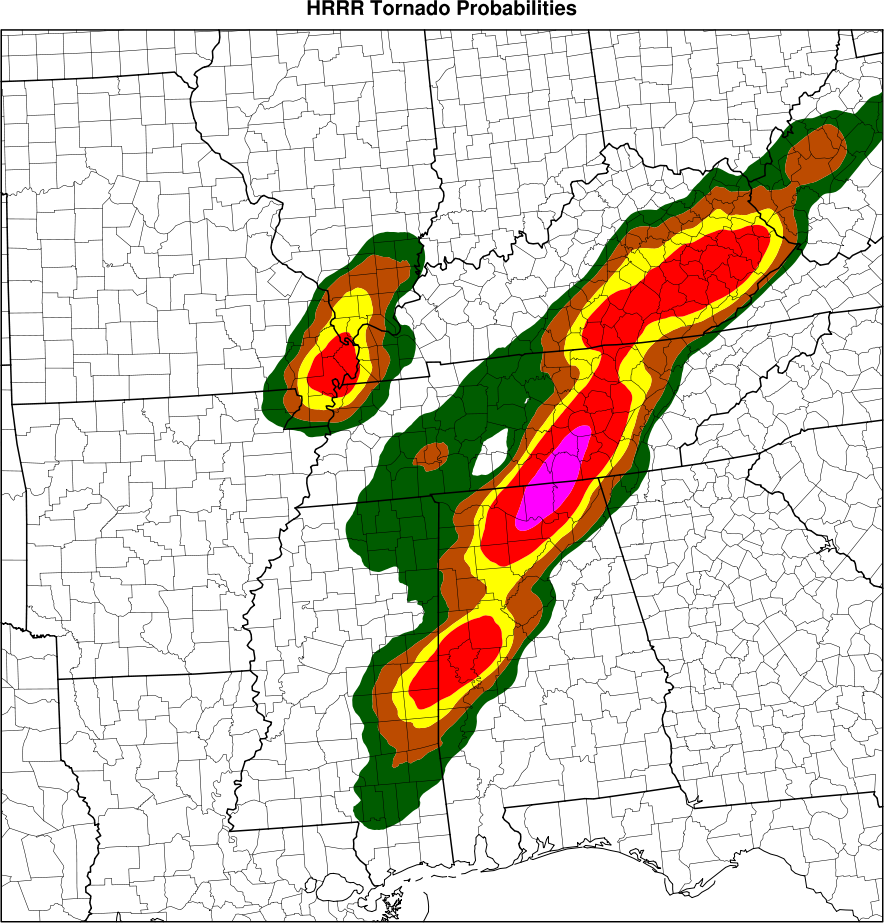 HRRR 11z Init
11 - 12 hr 
forecast
10 - 11 hr 
forecast
All six forecasts
combined to form
probabilities valid
22z 27 April 2011
Tornadic Storm 
Probability (%)
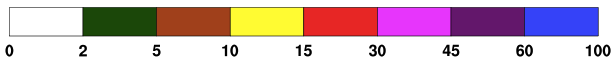 Ensemble-Based Hazard Detection Guidance
vLab Forum
20 Apr 2016
7
HRRR-TLE Severe Weather Example
11 Hour Forecast Valid 00z 23 May 2011
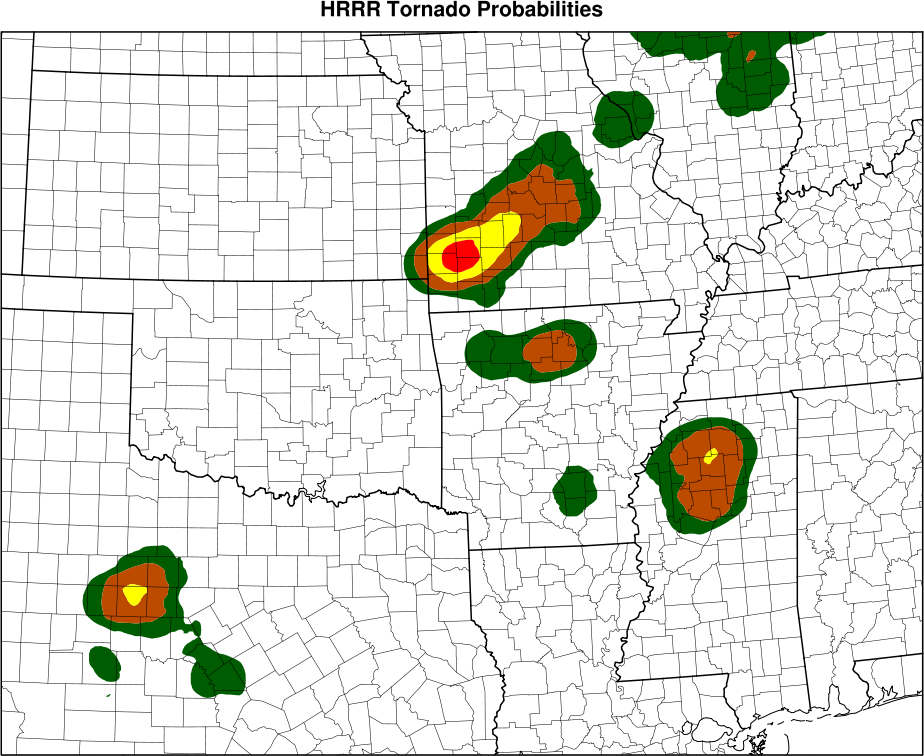 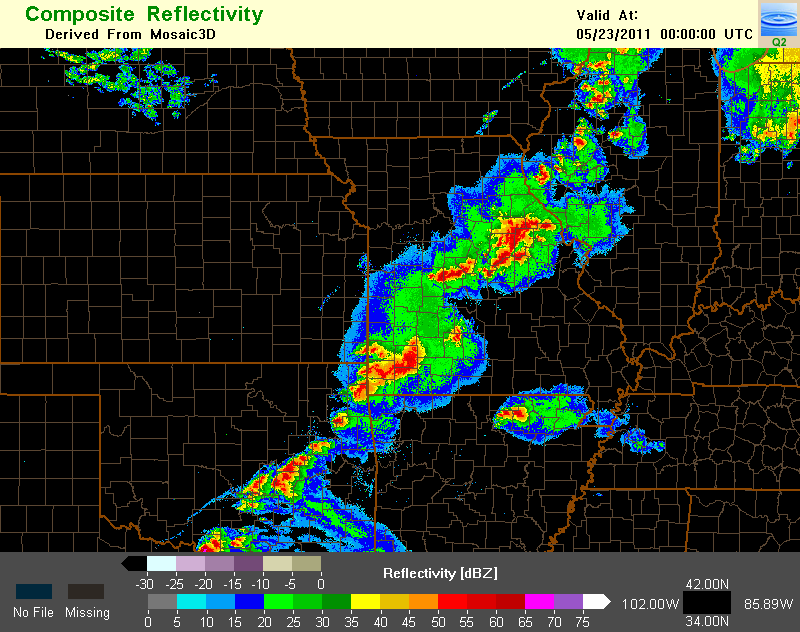 22 May 2011
Storm Reports
Observed 
Reflectivity
00z 23 May
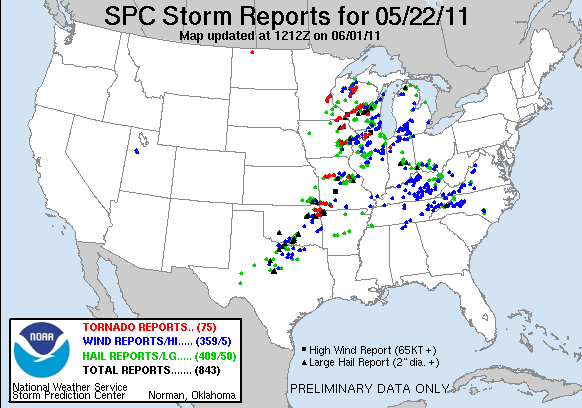 Joplin, MO
Tornado = Red Dots
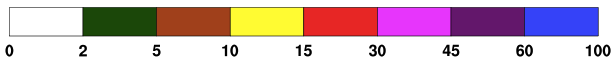 Tornadic Storm Probability (%)
Ensemble-Based Hazard Detection Guidance
vLab Forum
20 Apr 2016
8
HRRR-TLE Aviation Weather Example
Observations 18z 14 July 2014
HRRR forecast radar
HRRR-TLE probability
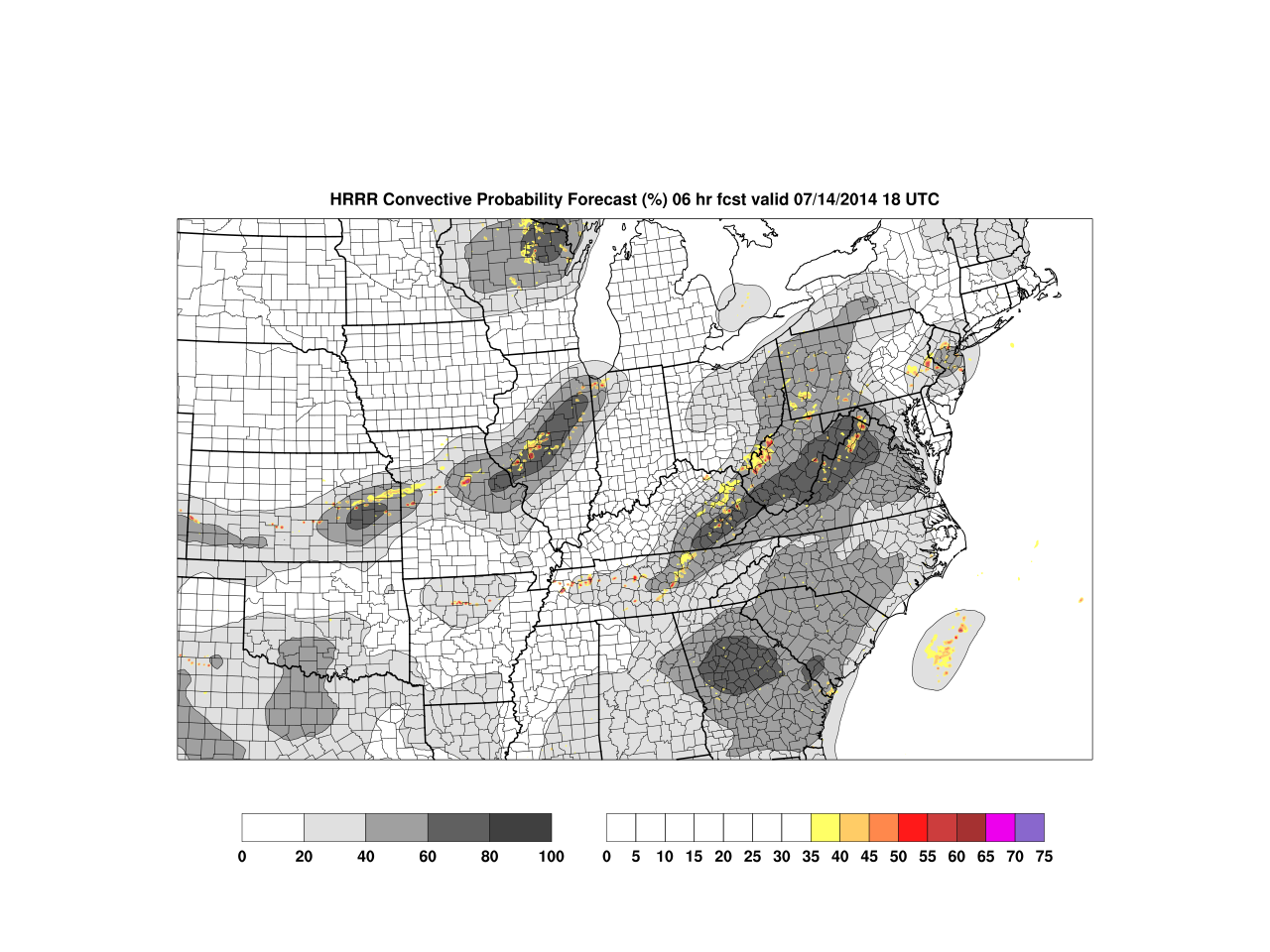 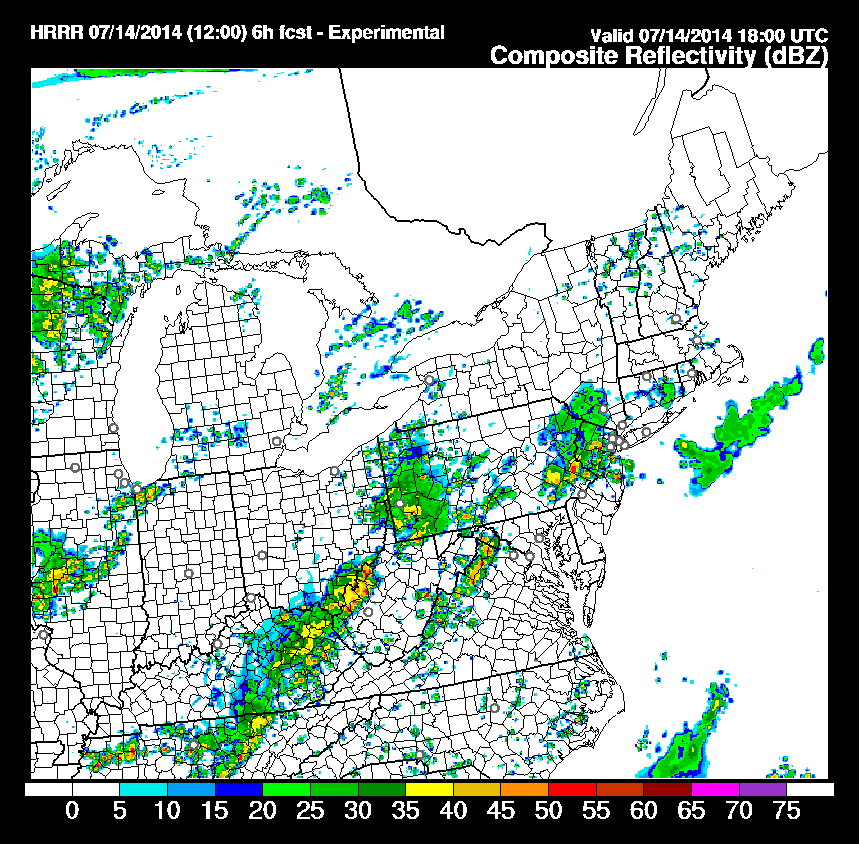 12z + 6h fcst
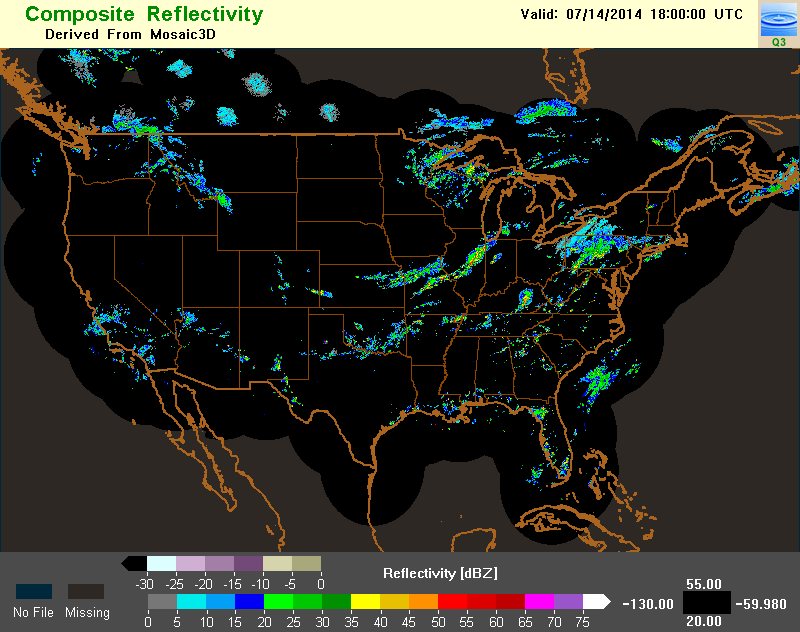 18z
NSSL Radar mosaic
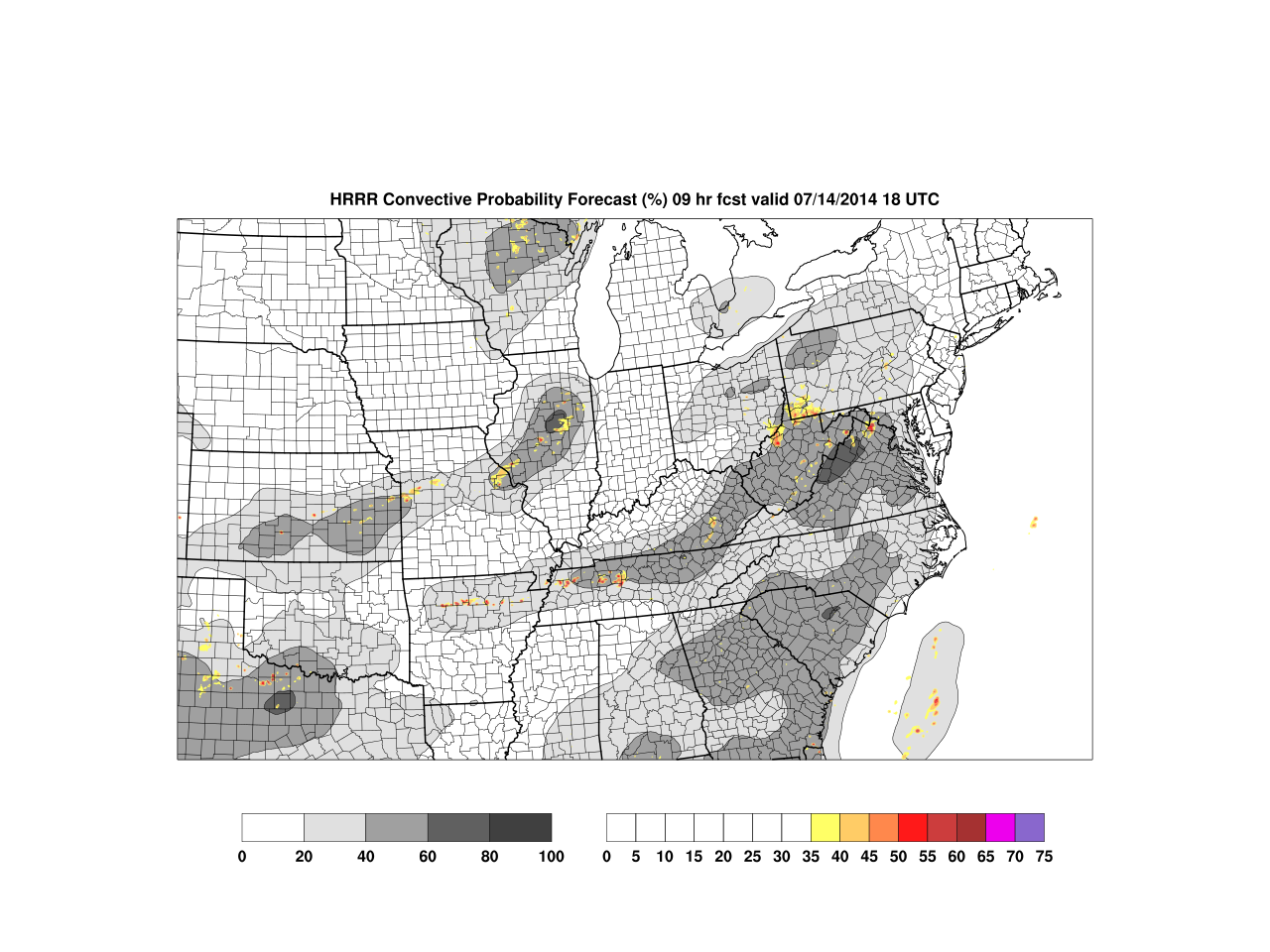 General convection problem (aviation application)
90 km search radius
≥ 1 m/s upward vertical motion in model column
≤ 2K best lifted index
HRRR Convective Probability Forecast (HCPF)  HRRR-TLE product
Reflectivity
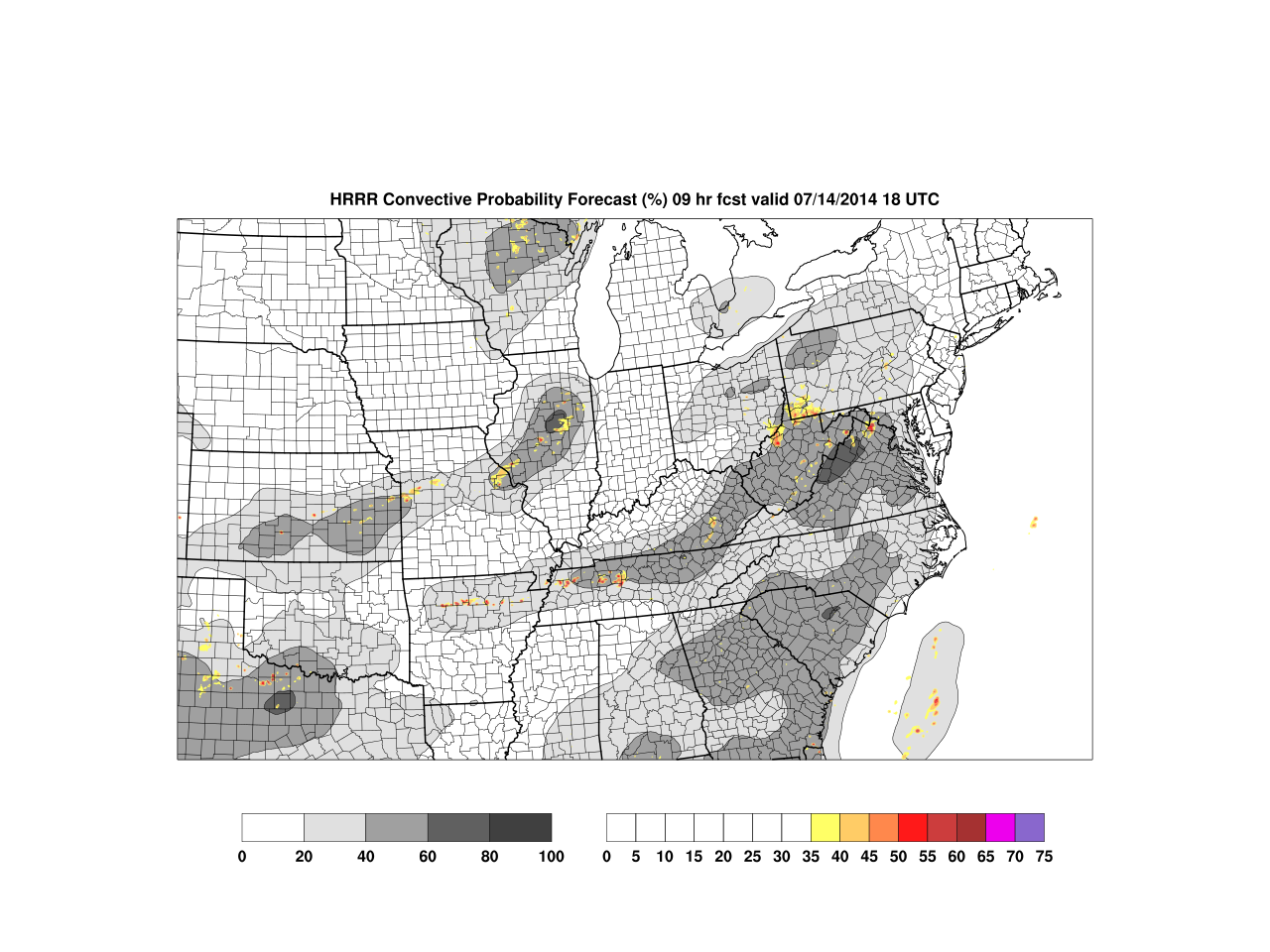 Thunderstorm Probability (%)
Ensemble-Based Hazard Detection Guidance
vLab Forum
20 Apr 2016
9
HRRR-TLE Winter Weather Example
Winter Weather Application
12 hr HRRR-TLE Forecast
27 Jan 2015 New England Blizzard


Three consecutive runs
45 km spatial radius
No time radius (1hr accumulation)

Probability of snowfall > 1”/hr
Probability of snowfall > 2”/hr
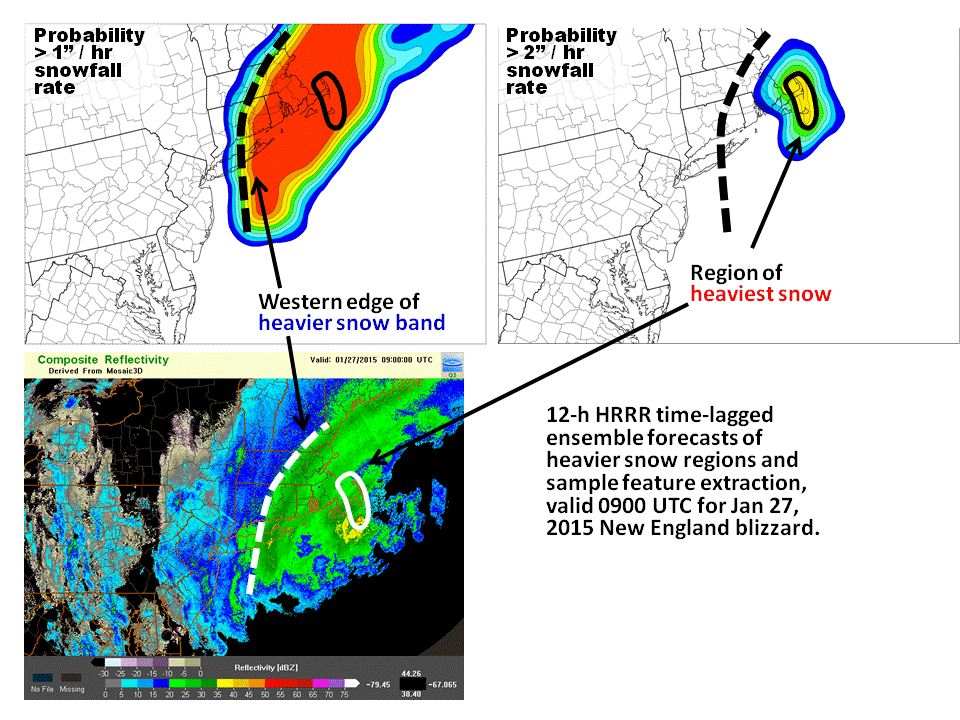 Ensemble-Based Hazard Detection Guidance
vLab Forum
20 Apr 2016
10
HRRR Model Improvements (HRRRv2)
HRRR component improvements to address warm/dry bias in RAPv3/HRRRv2
Reduced warm / dry  bias
Exper RAPv3
Oper RAPv2
Difference
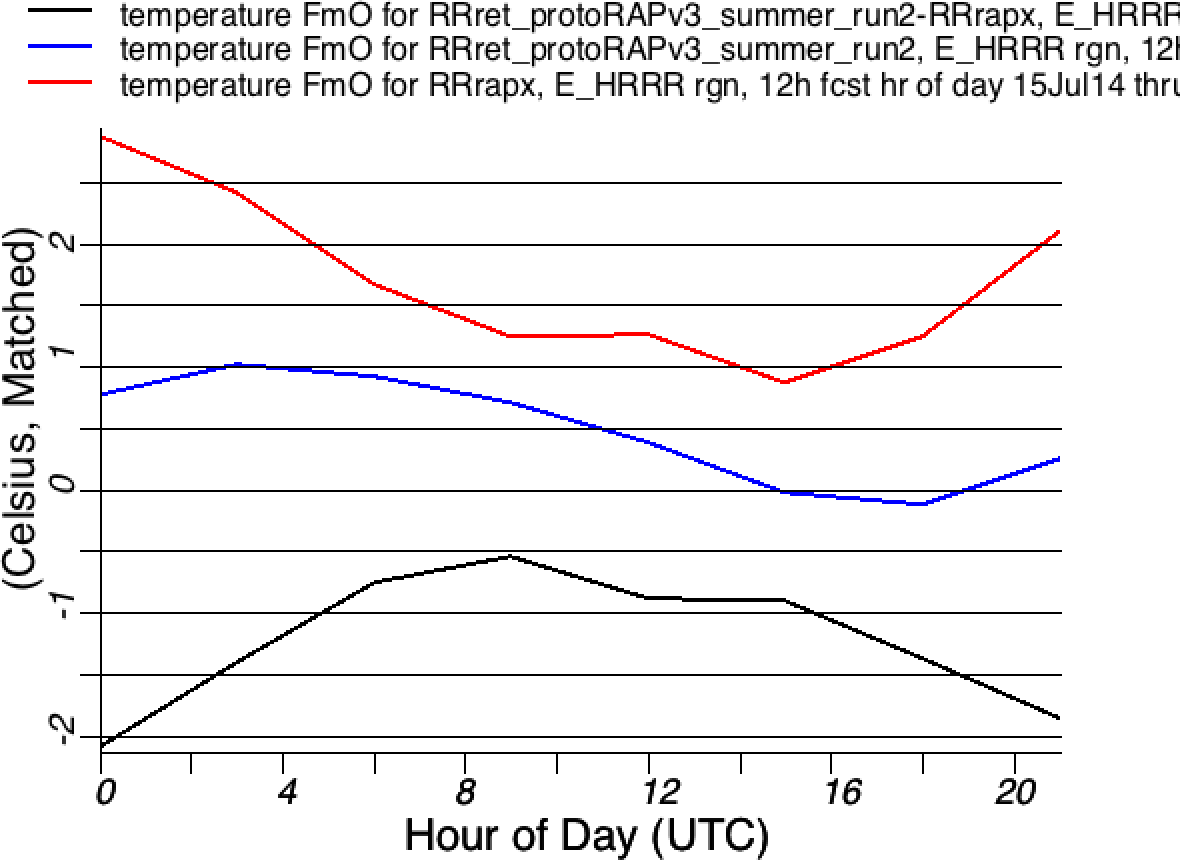 Warm  Cool
2m Temp
Exper RAPv3
Oper RAPv2
Difference
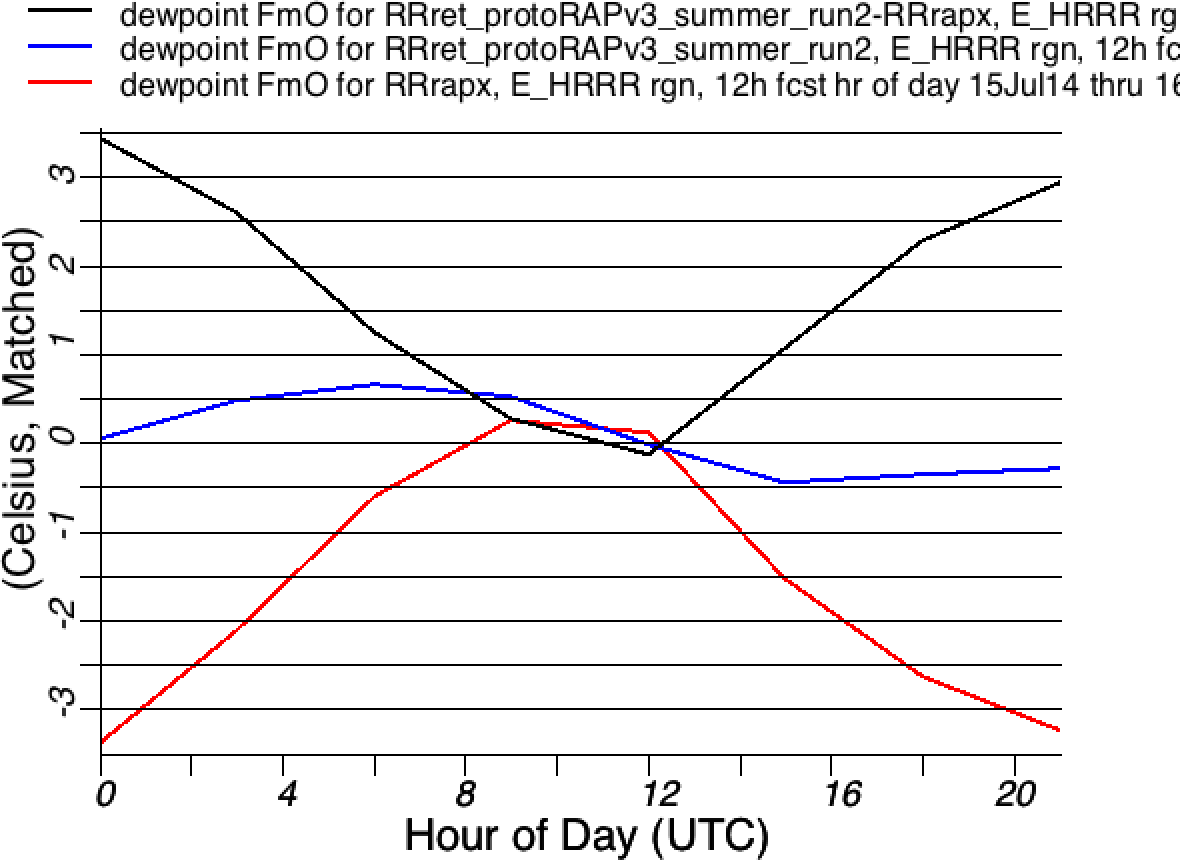 Moist   Dry
2m Dewpt
Ensemble-Based Hazard Detection Guidance
vLab Forum
20 Apr 2016
11
HRRR Model Improvements (HRRRv2)
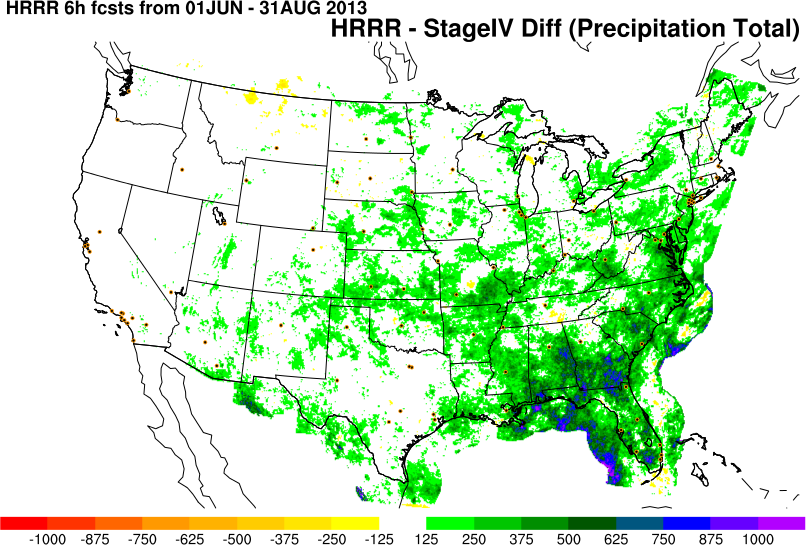 2013 Warm Season (June-August)

HRRR 0-6 hr precipitation forecast
Difference against Stage IV
Ensemble-Based Hazard Detection Guidance
vLab Forum
20 Apr 2016
12
HRRR Model Improvements (HRRRv2)
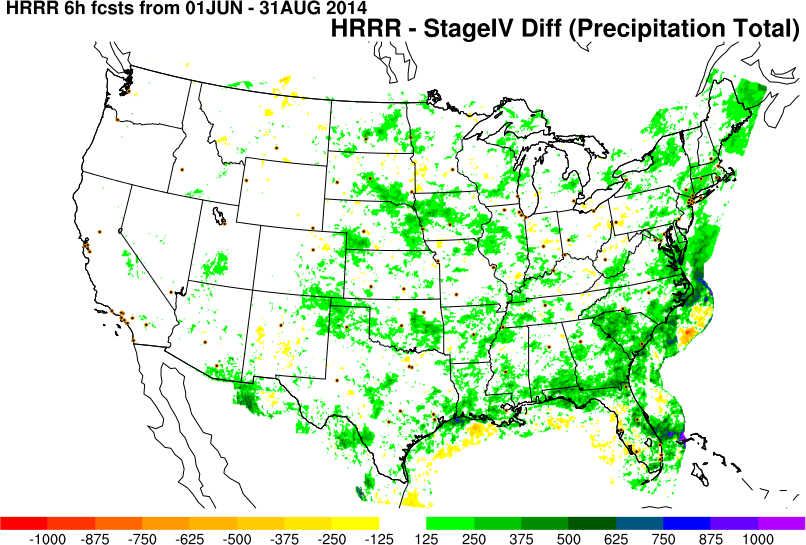 2014 Warm Season (June-August)

HRRR 0-6 hr precipitation forecast
Difference against Stage IV
Dry		Moist
Ensemble-Based Hazard Detection Guidance
vLab Forum
20 Apr 2016
13
HRRR Model Improvements (HRRRv2)
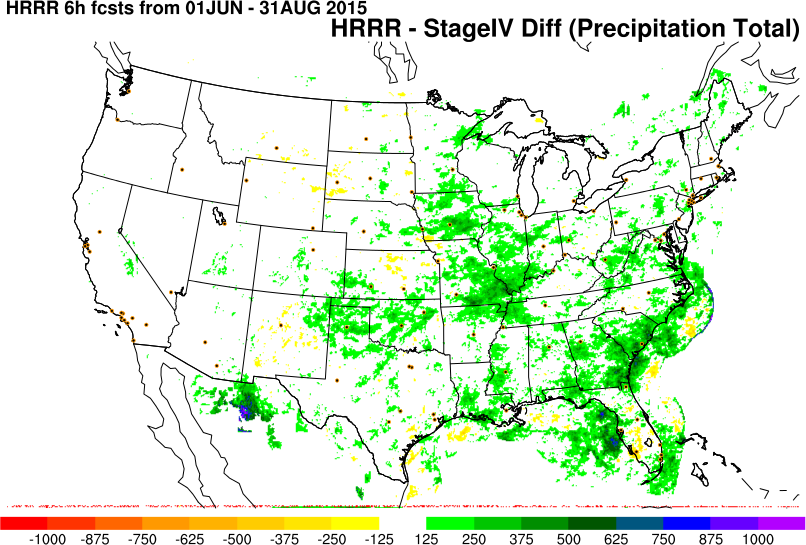 2015 Warm Season (June-August)

HRRR 0-6 hr precipitation forecast
Difference against Stage IV
Reduction in high precipitation bias
Dry		Moist
Ensemble-Based Hazard Detection Guidance
vLab Forum
20 Apr 2016
14
HRRR Model Improvements (HRRRv2)
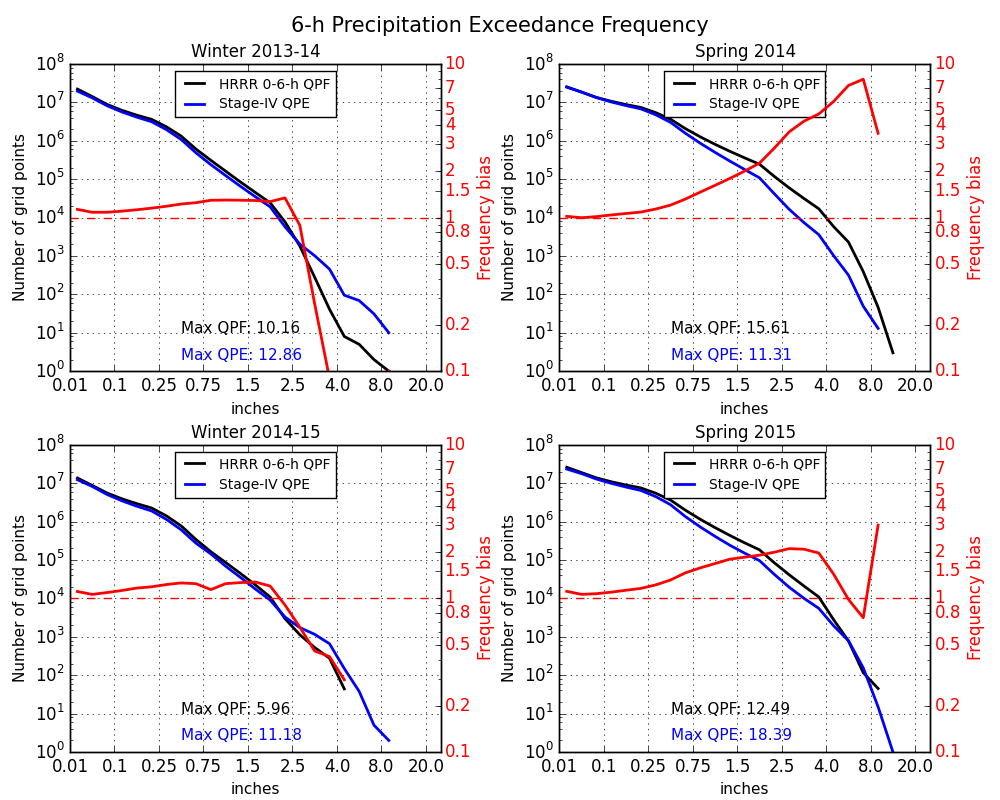 Statistical Improvement in QPF skill
Reduction in bias from 2014 to 2015
Particularly at higher thresholds
Ensemble-Based Hazard Detection Guidance
vLab Forum
20 Apr 2016
15
HRRR-TLE Development: Bias Correction
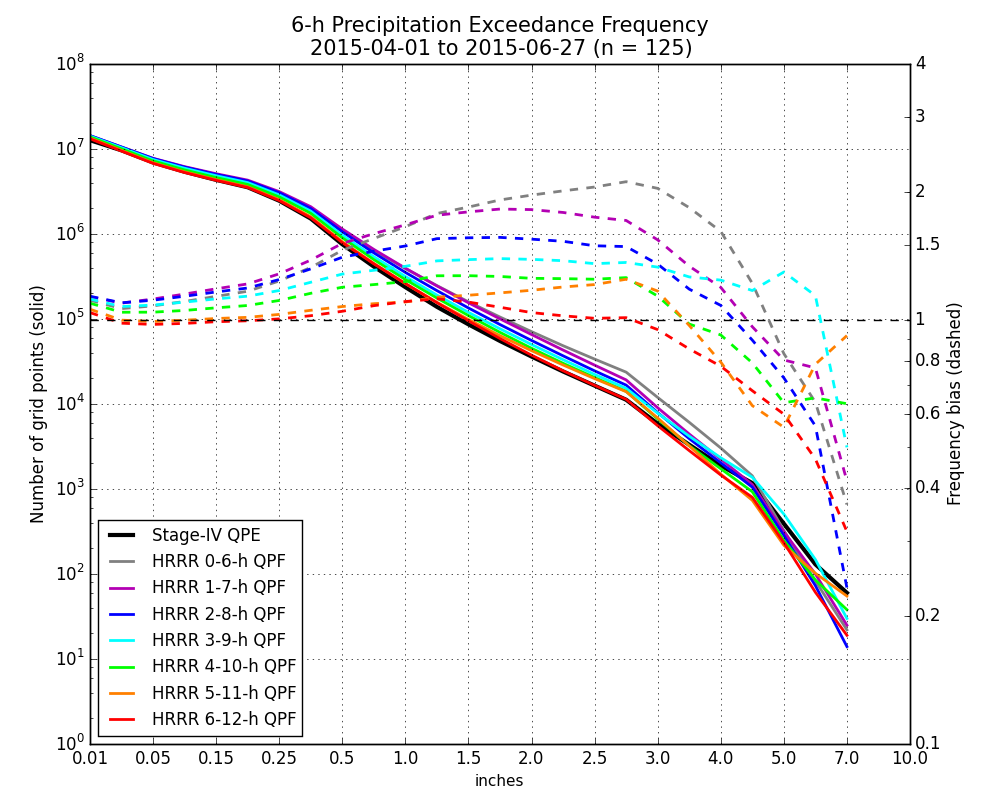 PQPF Product Development

Bias Correction

Frequency Bias Correction Using
“Quantile Mapping”

Adjust model forecast climatology to
observation climatology for a 
particular threshold (1 in / 6 hrs)
99th %ile analysis climatology = 1.00”
99th %ile model climatology = 1.23”
Ensemble-Based Hazard Detection Guidance
vLab Forum
20 Apr 2016
16
HRRR-TLE: Real-Time Bias Correction
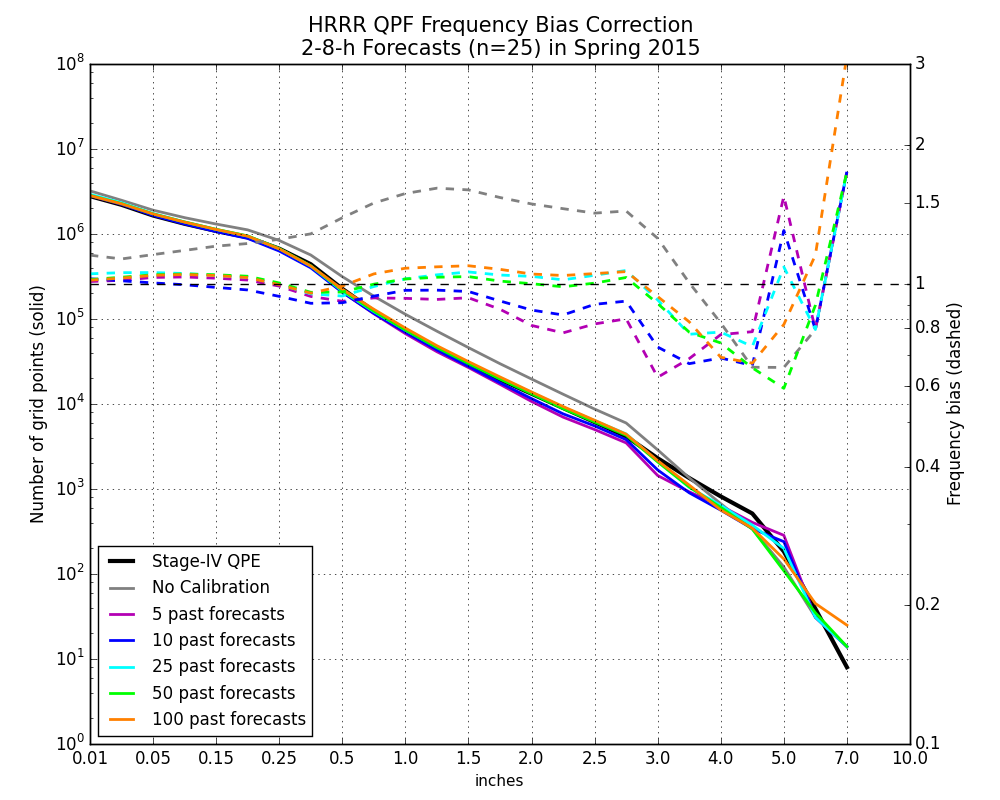 Efficient, real-time bias correction is possible with a small training dataset

Want to limit sample size to single season or even 
weather regime
Unbiased
Ensemble-Based Hazard Detection Guidance
vLab Forum
20 Apr 2016
17
HRRR-TLE Development: Ensemble Size
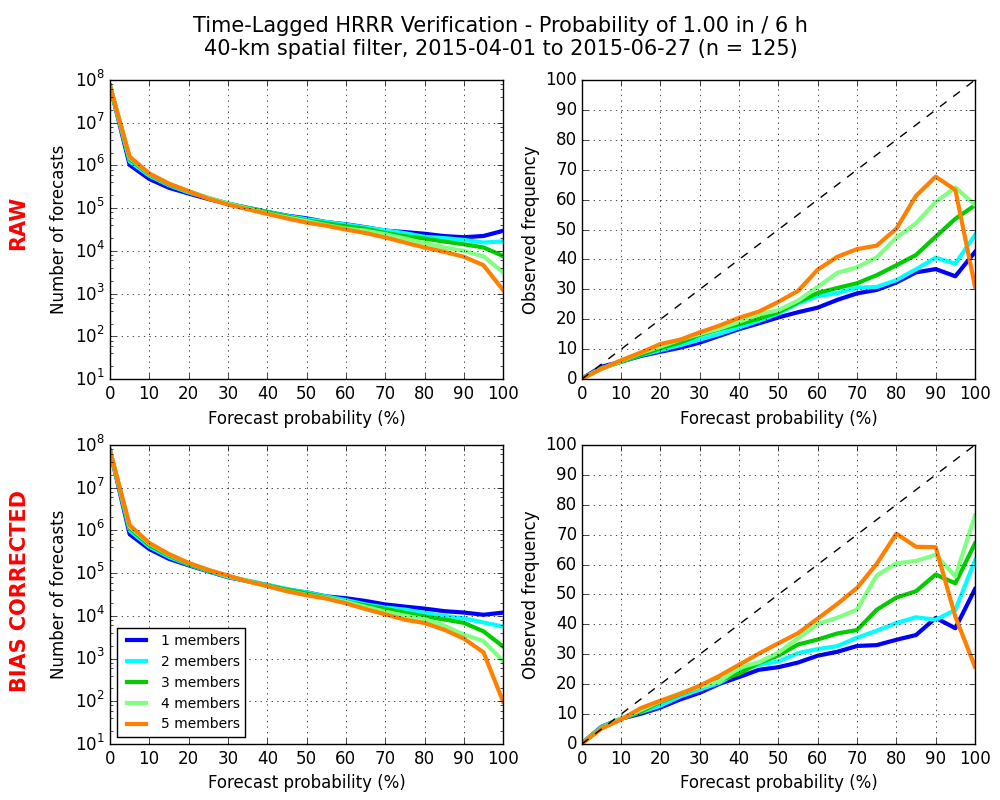 Membership Size

Maximize available forecast
lengths (smaller ensemble)

Maximize spread/skill relationship (larger ensemble)
Under- confident
Over- confident
Under- confident
Three members (runs) appears 
sufficient but still underdispersive
Over- confident
Ensemble-Based Hazard Detection Guidance
vLab Forum
20 Apr 2016
18
HRRR-TLE Development: Spatial Filtering
Probability of 0.5” Precipitation in 6 hours
Spatial Filter Size

Minimize forecast phase error penalty (larger filter)

Minimize forecast forcing variability in complex terrain and different weather regimes (smaller filter)
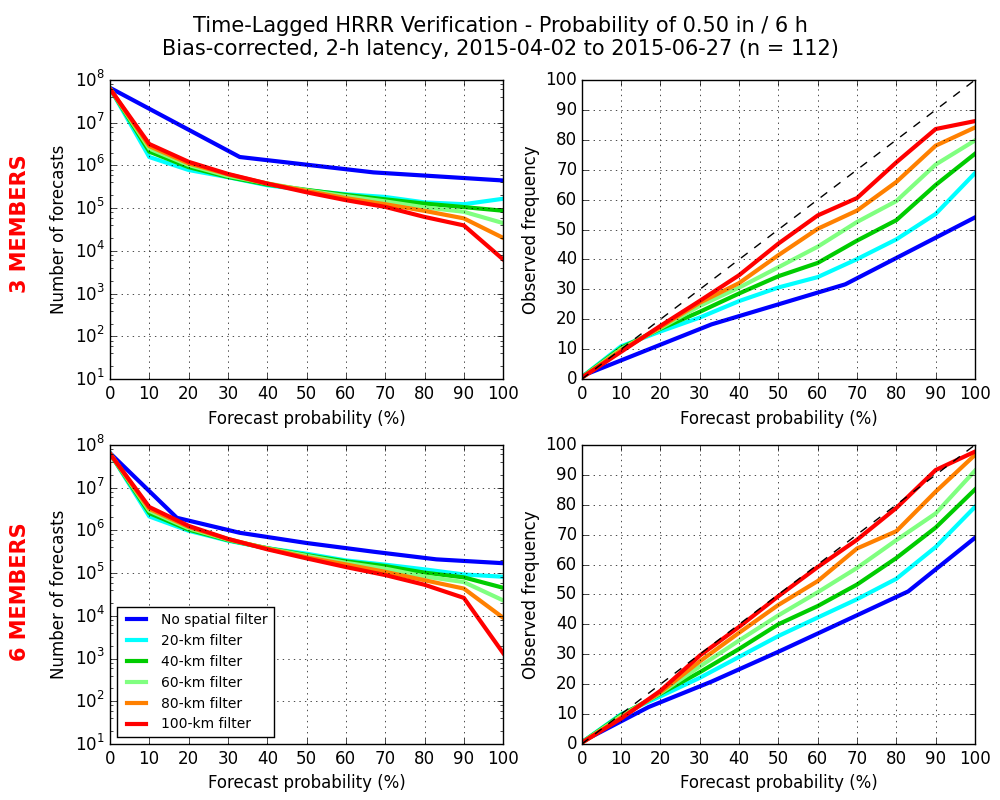 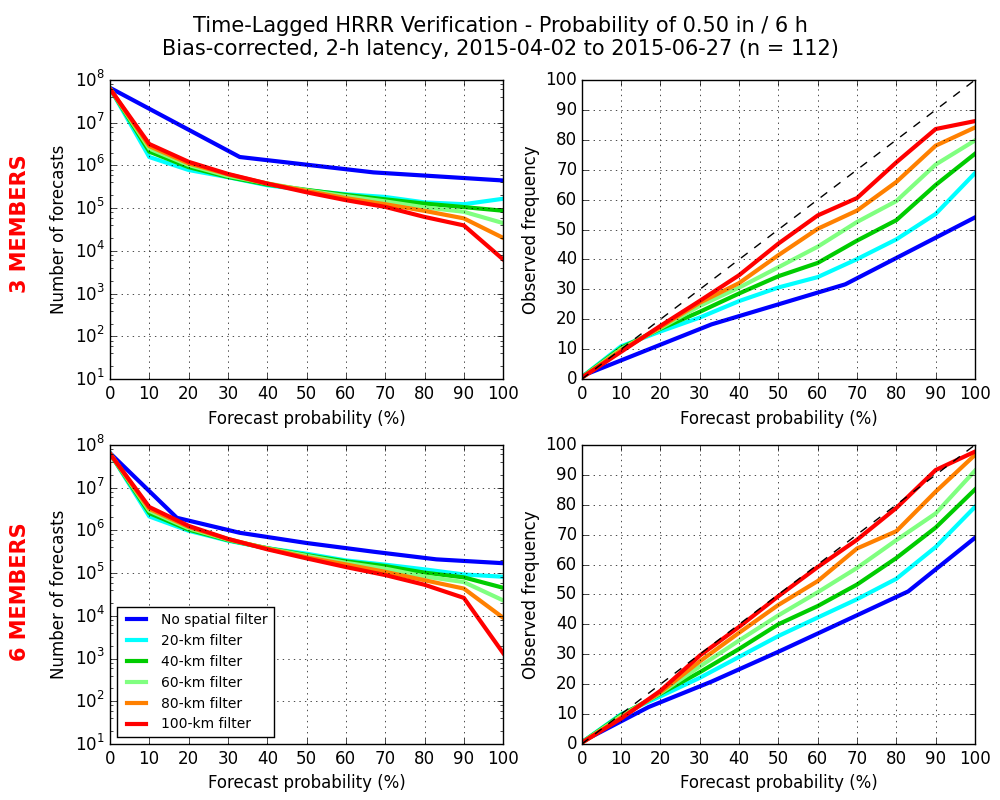 Ideal
Under- confident
40-60 km appears sufficient
Over- confident
Ensemble-Based Hazard Detection Guidance
vLab Forum
20 Apr 2016
19
HRRR-TLE: Products
Current Experimental Probability Products:
Based on 3 HRRRX runs (equal weight)
Starting with forecast hour two
40 km neighborhood probabilities

1-hr, 3-hr, 6-hr QPFs
1-hr time filter (not on 3 or 6)
1-hr snowfall rates
+/- 1-hr ASNOW time filter
6-hr snowfall accumulations
Uses ASNOW (variable density/melt)
General Thunderstorm
UVV > 1 m/s, LI < -1C, > 0.01 precip
4-hr Wind
10 m max wind speed > 50 kts
4-hr Hail
VIG > 25 kg/m2
4-hr Tornado
UH > 100 m2/s2, LCL < 1.5 km, 
0-1 km shear > 10 m/s, SBCAPE > 75% max
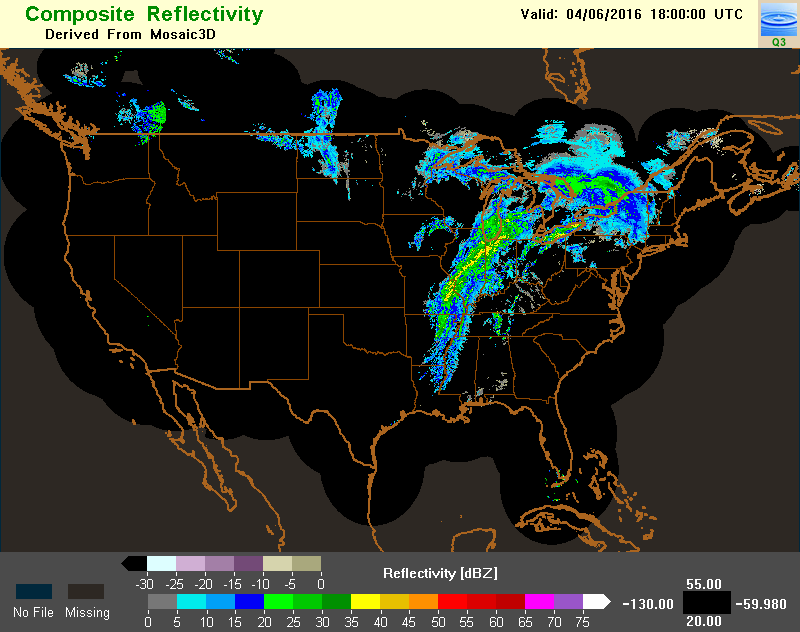 Real-Time Web Graphics
http://rapidrefresh.noaa.gov/hrrrtle
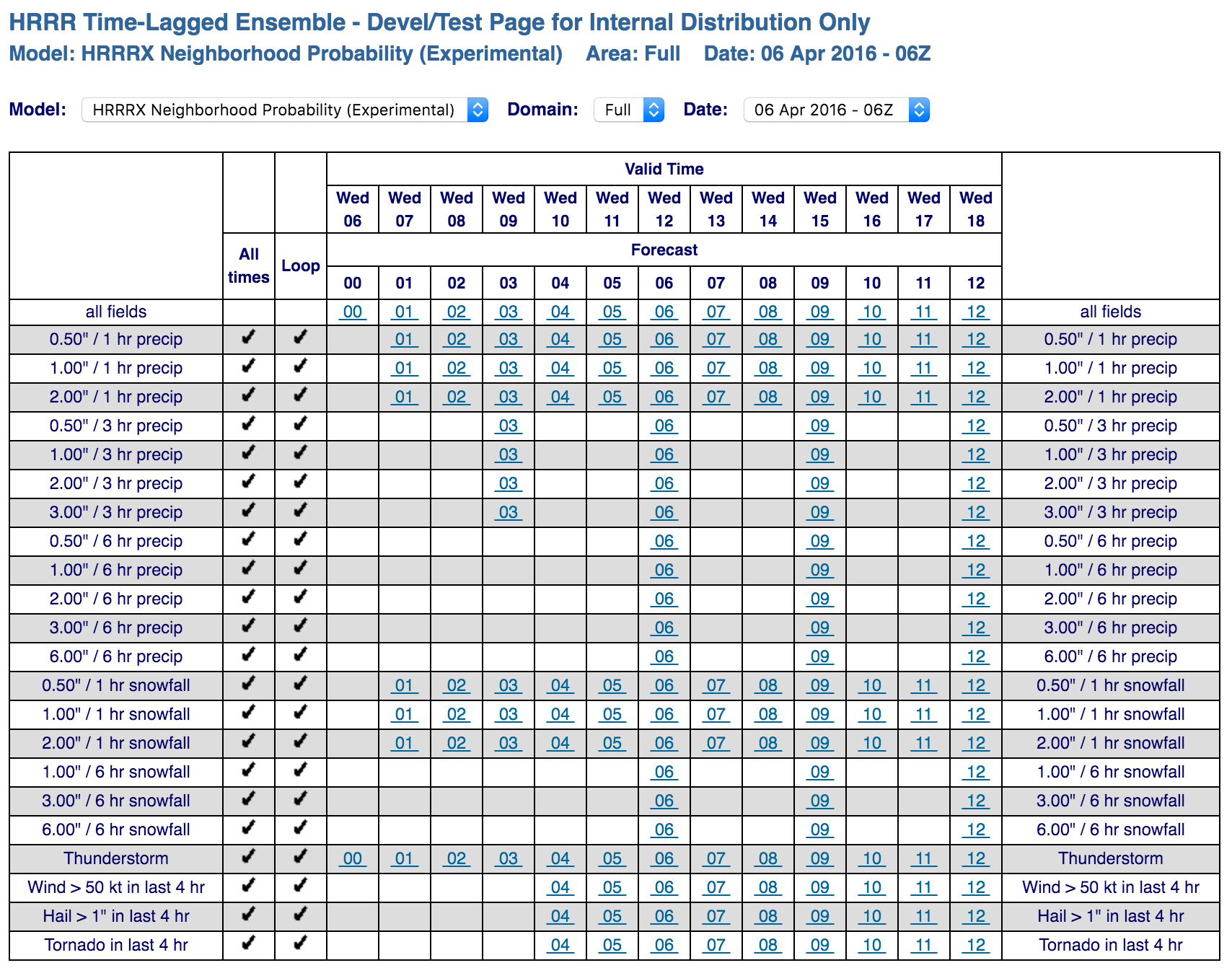 Thunderstorms
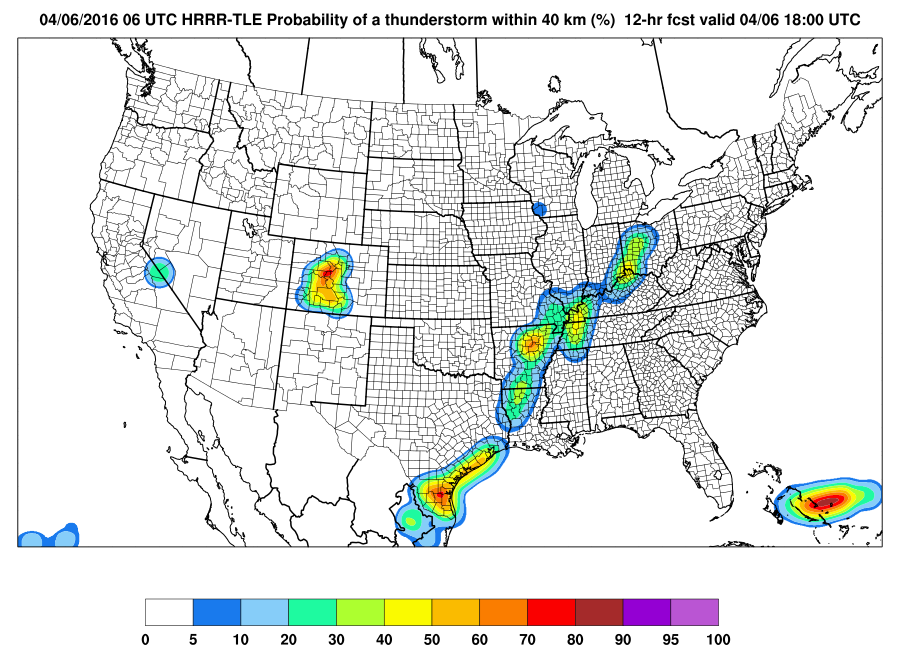 Wind
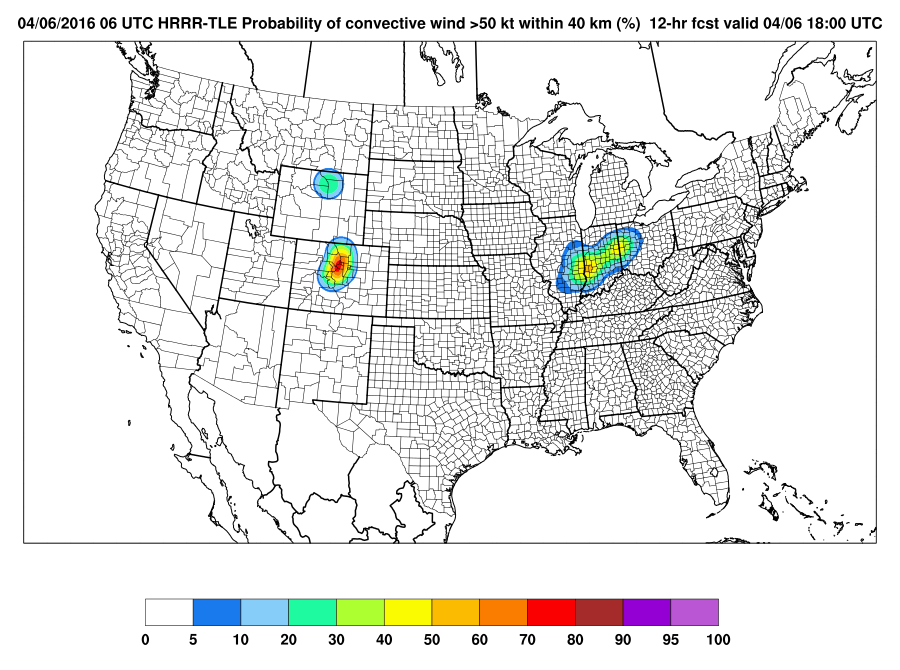 GRIB2 grids available on GSD LDM and FTP pull
Ensemble-Based Hazard Detection Guidance
vLab Forum
20 Apr 2016
20
Houston, TX Flash Flooding 12 UTC 18 April 2016
HRRR 00z 12 hr pcp fcst
HRRR 01z 11 hr pcp fcst
HRRR 23z 13hr pcp fcst
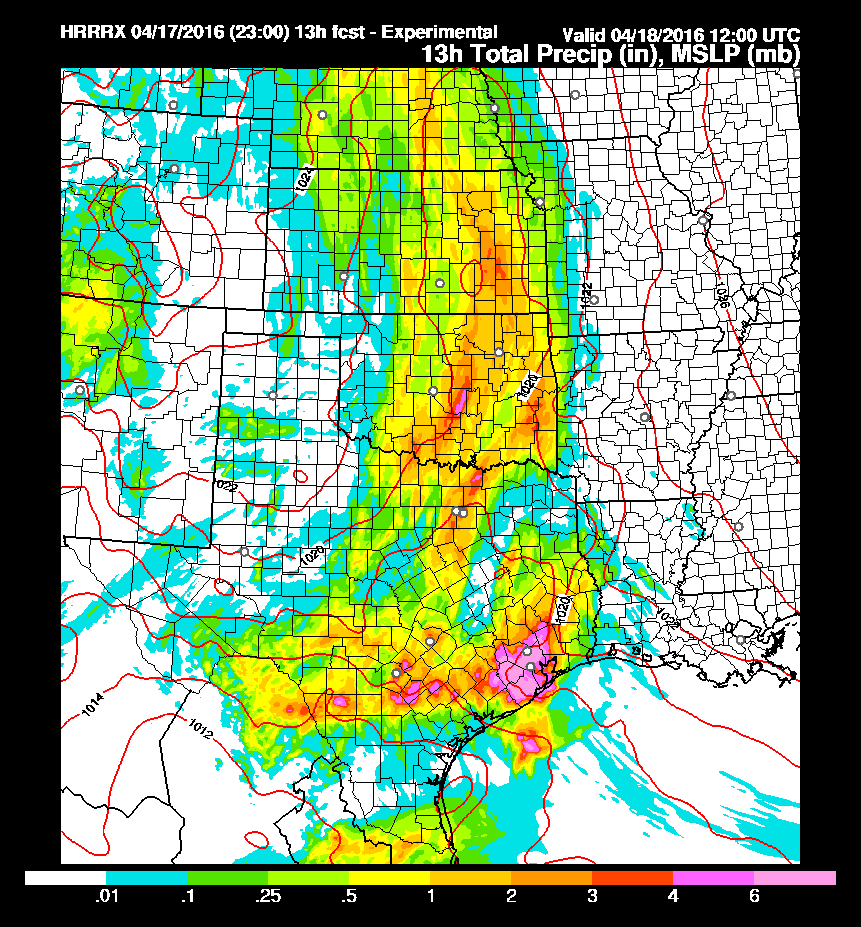 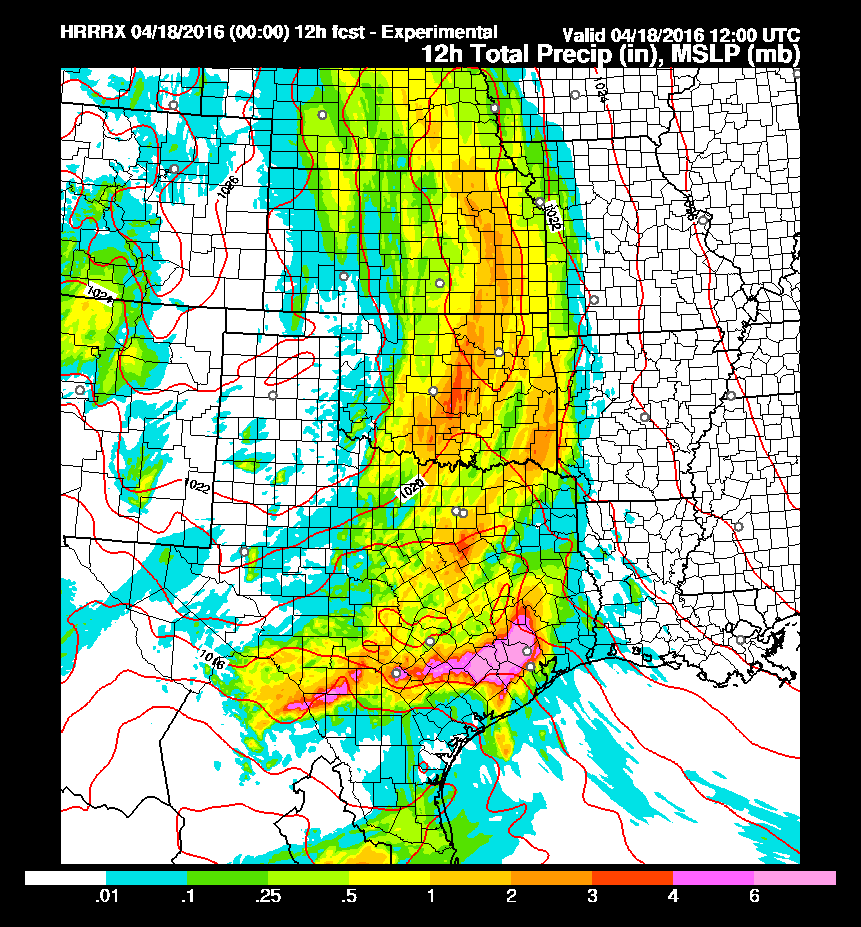 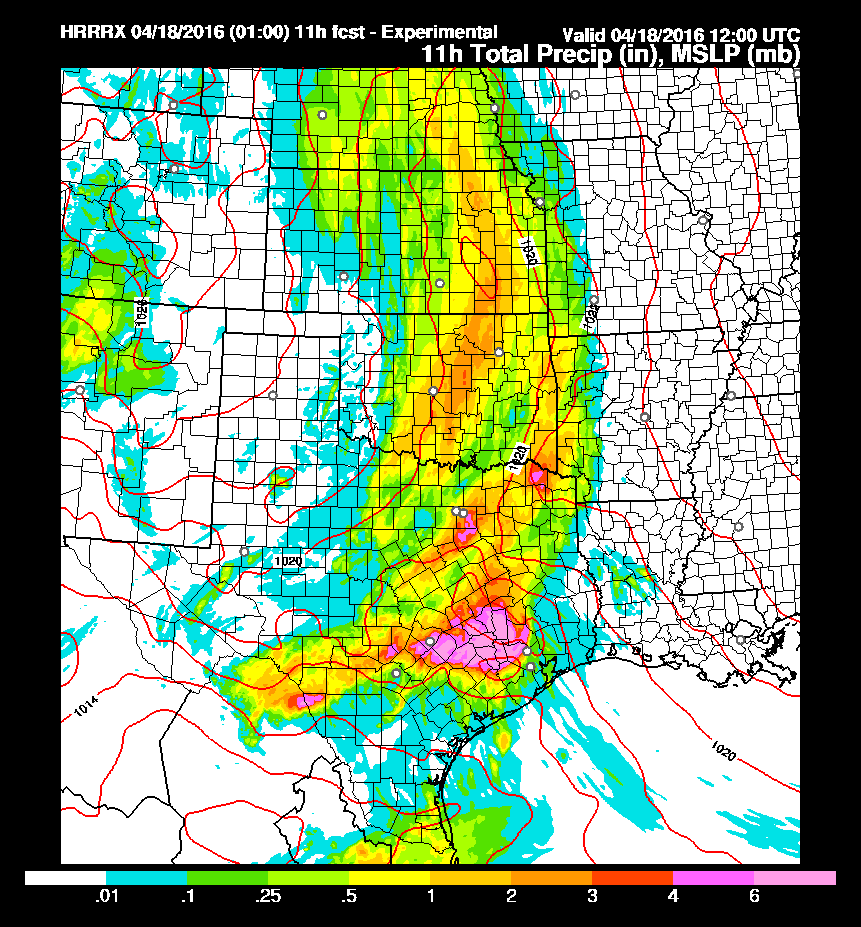 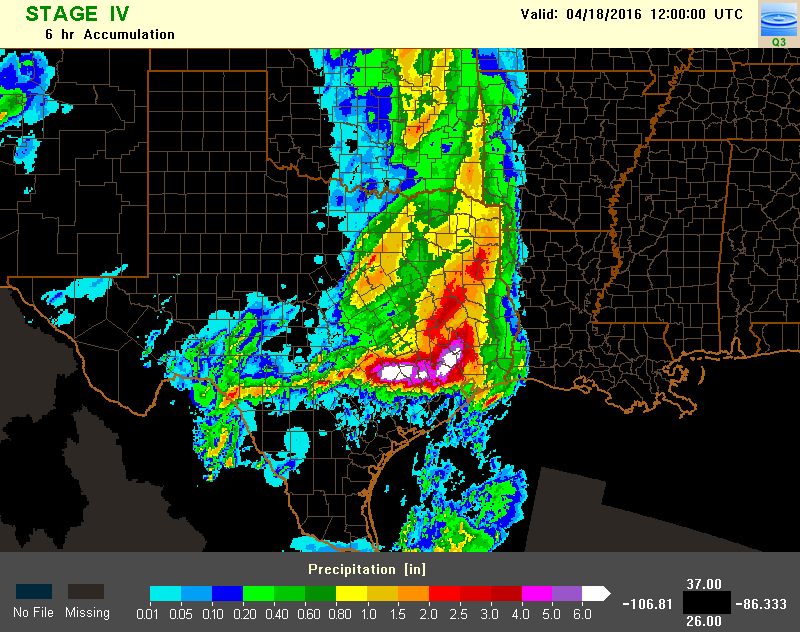 06hr QPE
Consecutive HRRR runs produced > 6” precip in ~12 hrs
in/near Houston, TX
Ensemble-Based Hazard Detection Guidance
vLab Forum
20 Apr 2016
21
Houston, TX Flash Flooding 12 UTC 18 April 2016
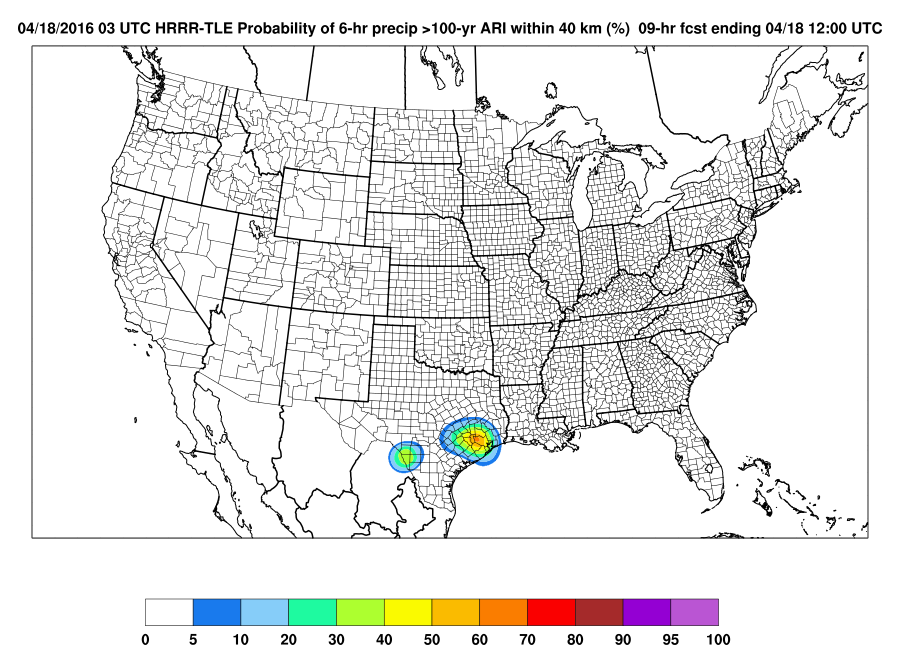 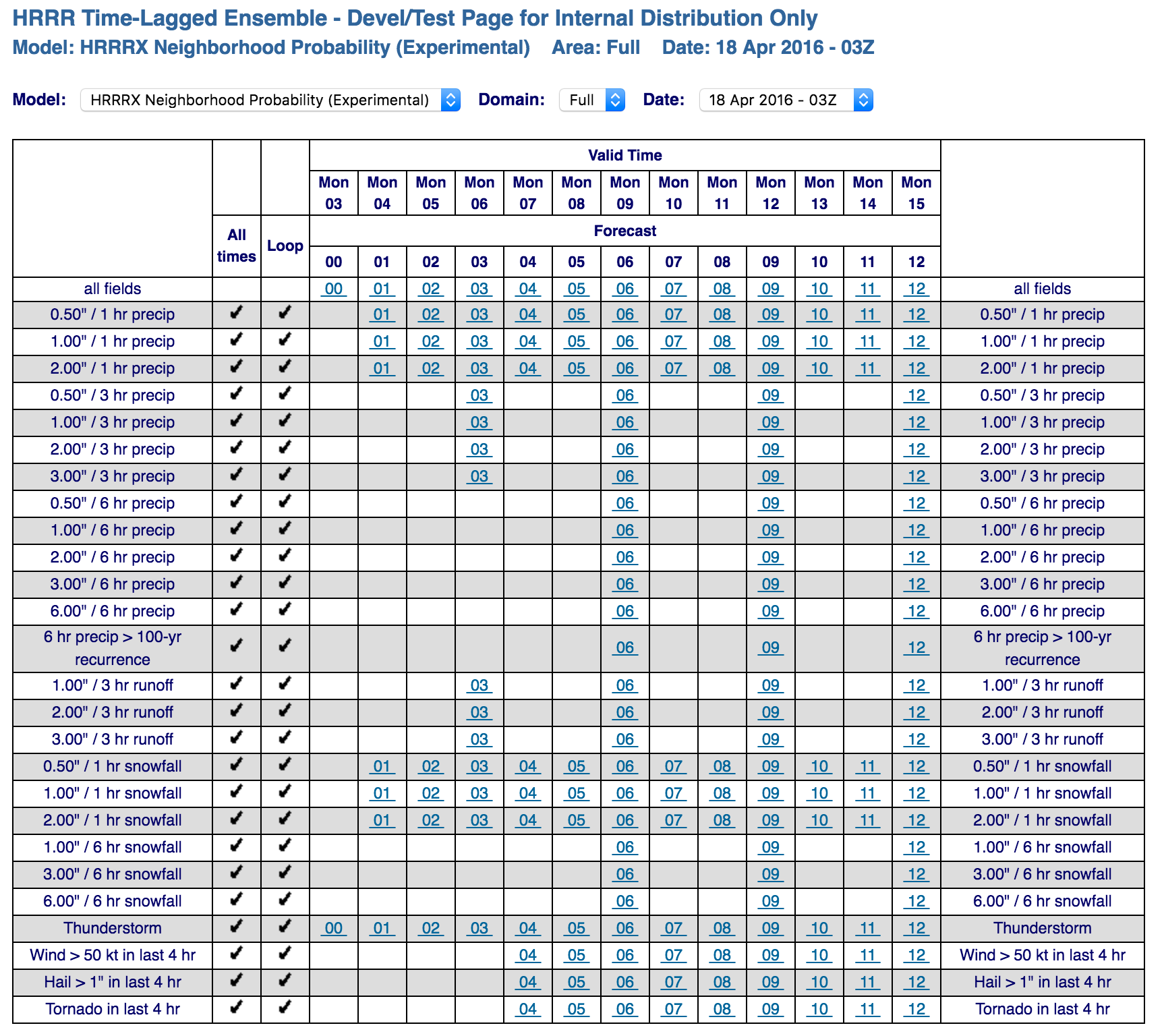 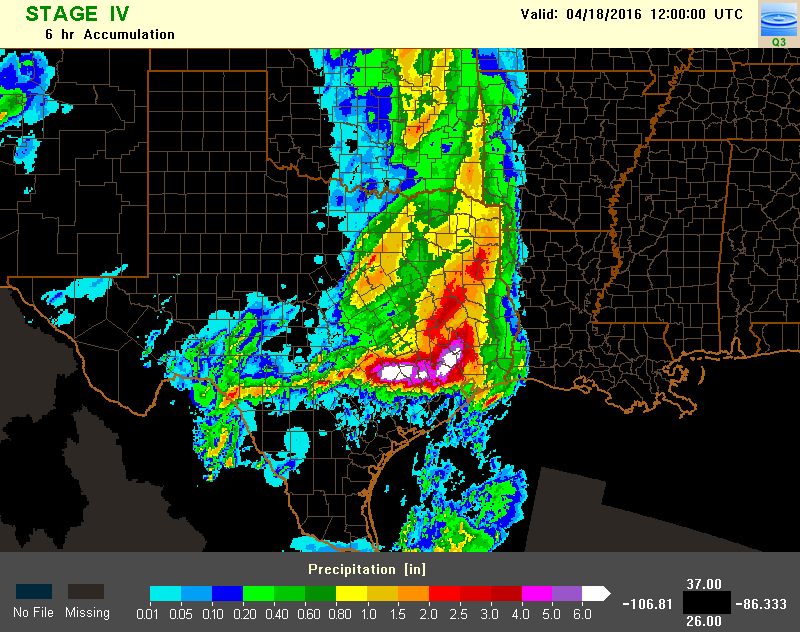 06hr QPE
HRRR-TLE forecasts
> 60% probability of 
6hr QPF exceeding 
100 year average 
return interval (ARI) in Houston area
based on ATLAS14
Ensemble-Based Hazard Detection Guidance
vLab Forum
20 Apr 2016
22
HRRR-TLE: Project Timeline
Product
Development
Timeline

Engage
National 
Center
Testbeds
Ensemble-Based Hazard Detection Guidance
vLab Forum
20 Apr 2016
23
HRRR-TLE: Product Development
Product
Development
Methodology
Ensemble-Based Hazard Detection Guidance
vLab Forum
20 Apr 2016
24
HRRRE
Real-Time Web Graphics
http://rapidrefresh.noaa.gov/HRRRE
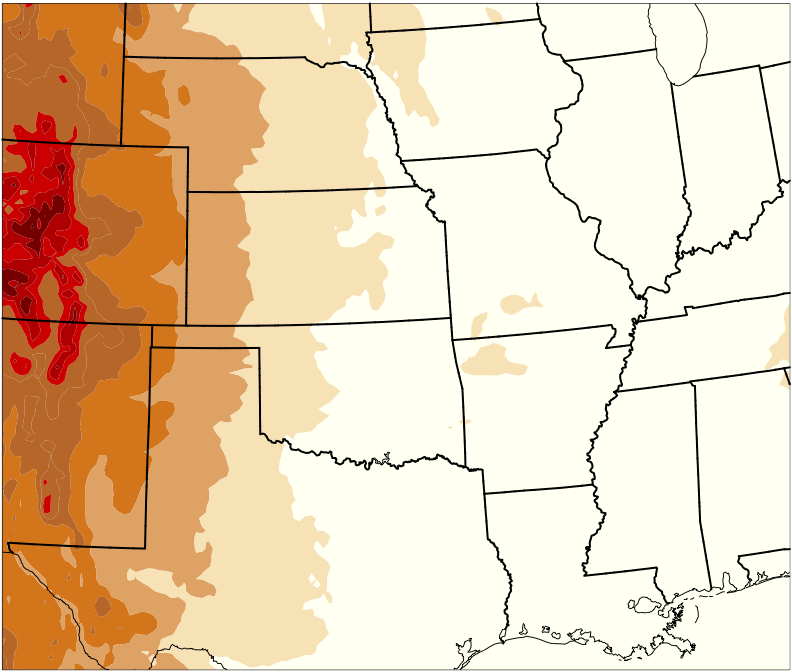 Single core (ARW)
  Ensemble DA (EnKF) – RAPX mean, GDAS (GFS) perturbations
  Conventional observations only (no radar data)
Prototype 3-km storm-scale HRRR ensemble domain 2016
Assimilation		Forecast
20+ members		00z - Three mem to 27 hr
1 hr cycling		03z - Three mem to 24 hr
21 fcsts / day		12z - Six mem to 15 hr
Start 21z day zero	15z - Eighteen mem to 12 hr
End 18z day one 	18z - Eighteen mem to 9 hr? (resources allowing)
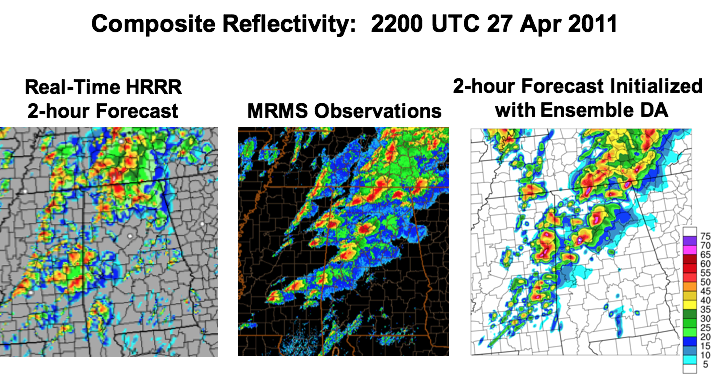 Beginning development
of formal 3-km
data assimilation and 
forecast ensemble where
these same post-processing
techniques can be applied
More accurate 
storm-details
from ensemble
data assimilation
Ensemble-Based Hazard Detection Guidance
vLab Forum
20 Apr 2016
25
HRRR-TLE: Summary
Three-year USWRP-Funded HRRR Time-Lagged Ensemble Development

Producing Probabilistic Hazard Prediction Guidance

Ensuring Statistically Reliable Probabilities

Engaging NCEP National Centers and Participating in Testbed Evaluations

Transition to Operations Plan

Experimental Real-Time GRIB2 LDM/FTP Feed Available

Web Page Graphics Also Available

An Evolutionary Step on the Path to Full 3-km Data Assimilation and Forecast Ensemble
Ensemble-Based Hazard Detection Guidance
vLab Forum
20 Apr 2016
26